Kατανομή βροχοπτώσεωνΥδρολογία
Δρ Μ.Σπηλιώτης
Βασική βιβλιογραφία σημερινού μαθήματος
Χρυσάνθου Βλ., 2013. Σημειώσεις Υδρολογίας.
Μπέλλος Κ., 2006. Στοιχεία Τεχνικής Υδρολογίας. Ξάνθη.
Τσακίρης Γ.και Βαγγέλης Χ., 2009. Υδατικοί πόροι: ΙΙ. Εφαρμογές Τεχνικής Υδρολογίας, Ασκήσεις. (3 κεφάλαιο). Εκδόσεις Συμμετρία, Αθήνα. 
Σακάς Ι, 2012. Τεχνική Υδρολογία (άσκηση δυναμικής εξατμισοδιαπνοής). Εκδόσεις Αϊβαζίδη, Θεσσαλονίκη.
ΜcCuen, 1988. Hydrologic Analysis and Design. Prentice Hall, 1998
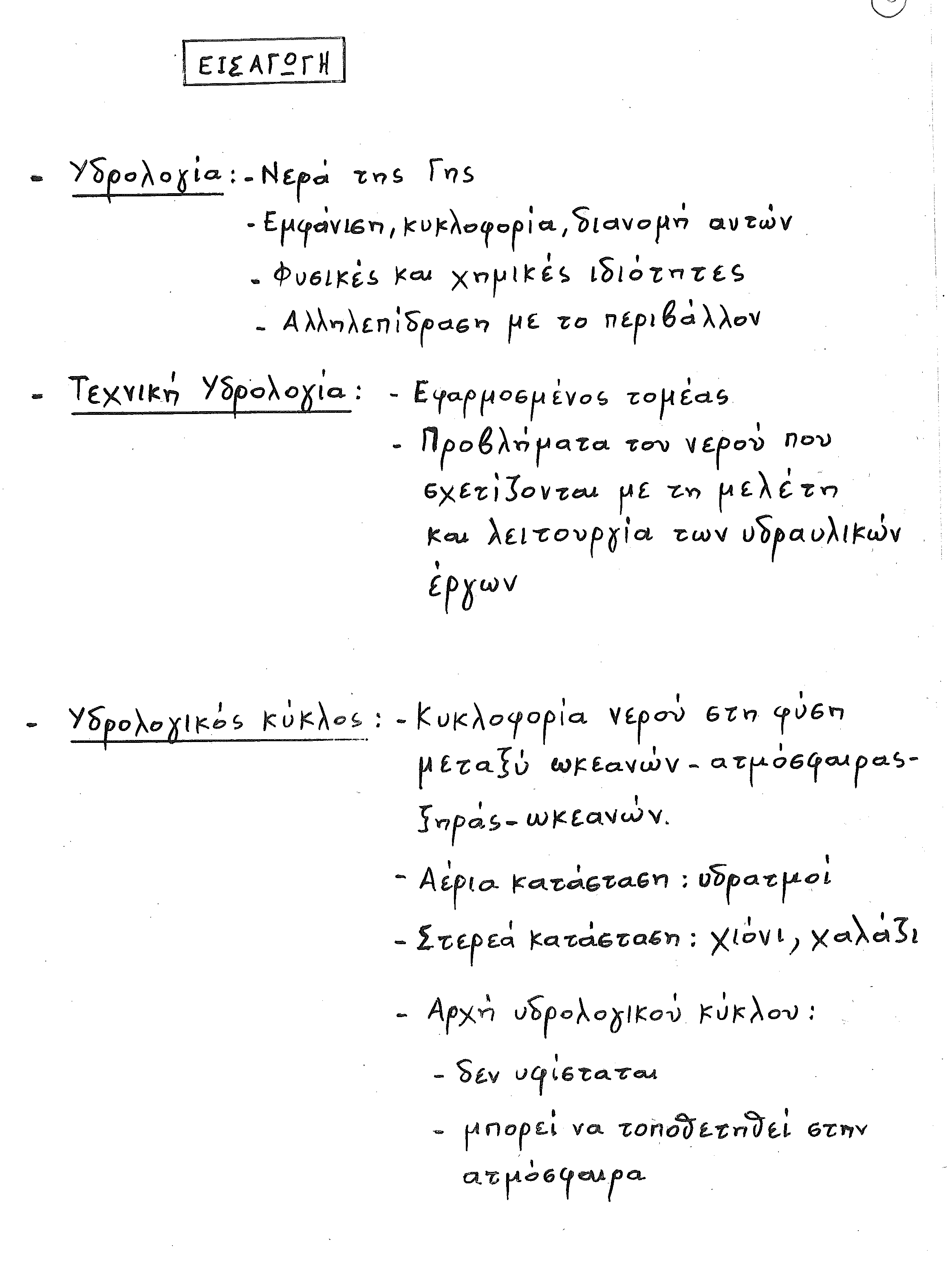 Χρυσάνθου, 2013
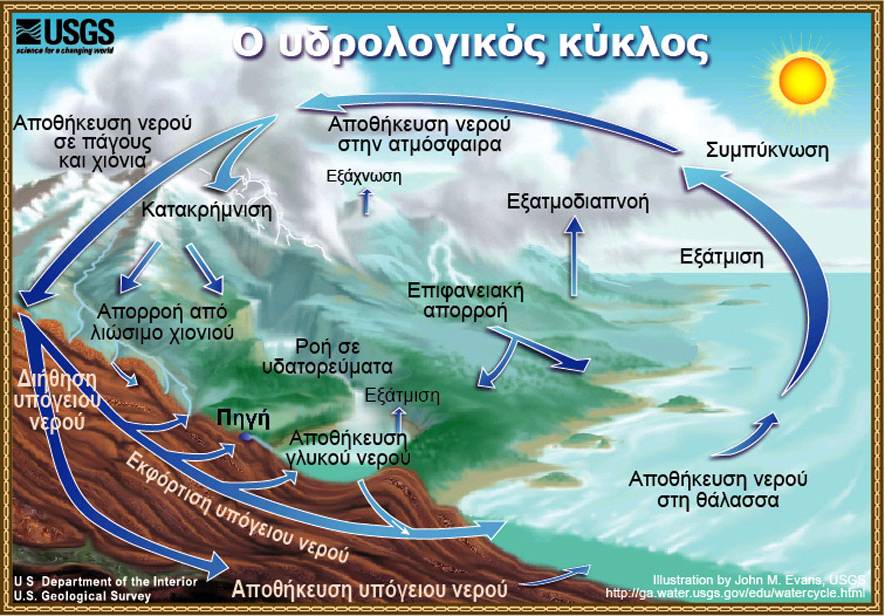 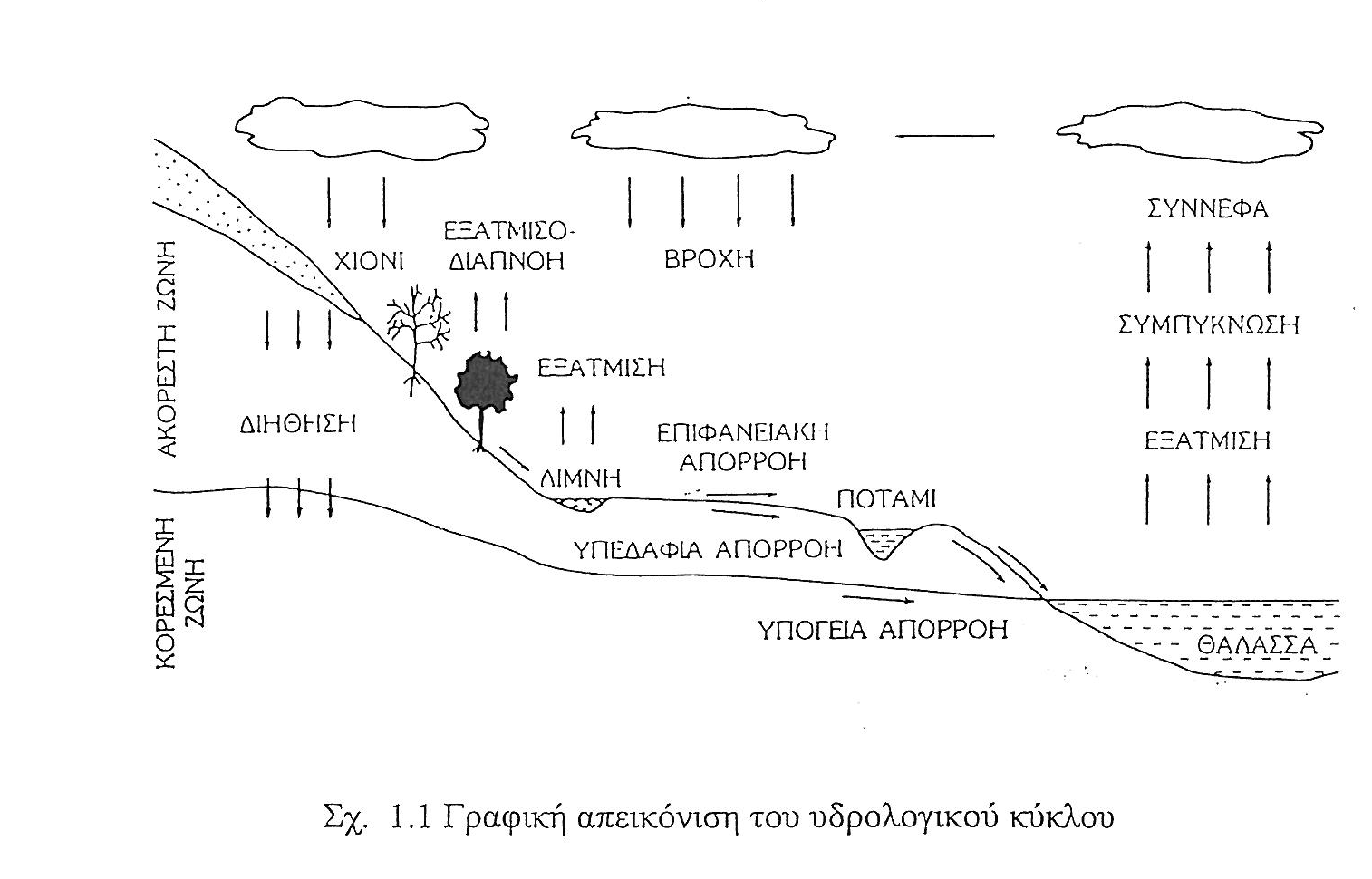 Μπέλλος, 2006
Ανάλυση Βροχομετρικών παρατηρήσεων
Δρ Μ.Σπηλιώτης
Βροχοπτώσεις
Σημειακές μετρήσεις βροχής
Ολοκλήρωση για τη μετρούμενη έκταση
Διόρθωση με βάση τη βροχοβαθμίδα
Συμπλήρωση στοιχειών που λείπουν:
Έλεγχος συσχέτισης
Γραμμική παλινδρόμηση
Λύση με βάση την αρχή της Αναλογίας
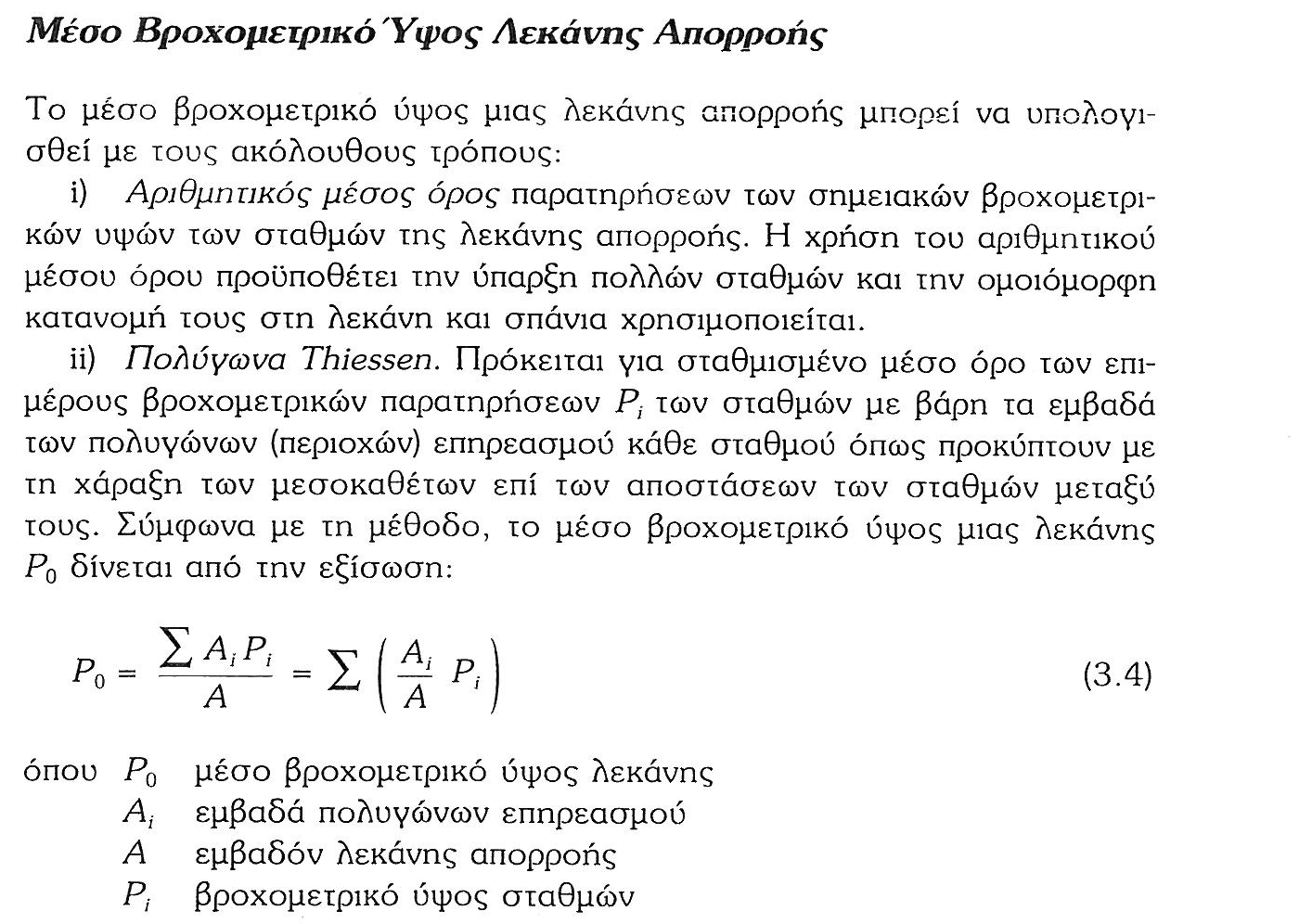 Πολύγωνα Thiessen
P1
P2
Μεσοκάθετος στο ευθύγραμμο τμήμα που ενώνει ανά δύο τους βρ. σταθμούς
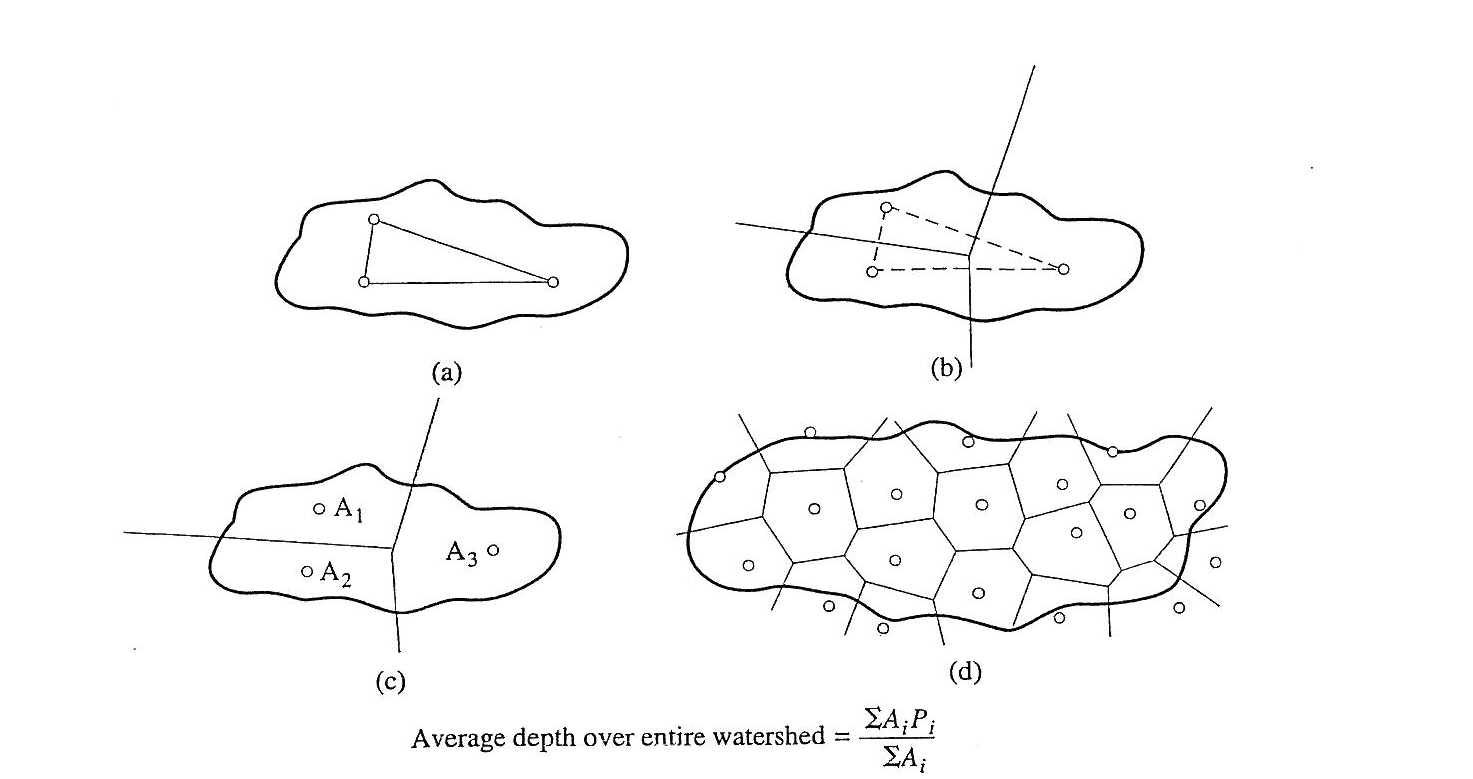 3 και περισσότερα σημεία…
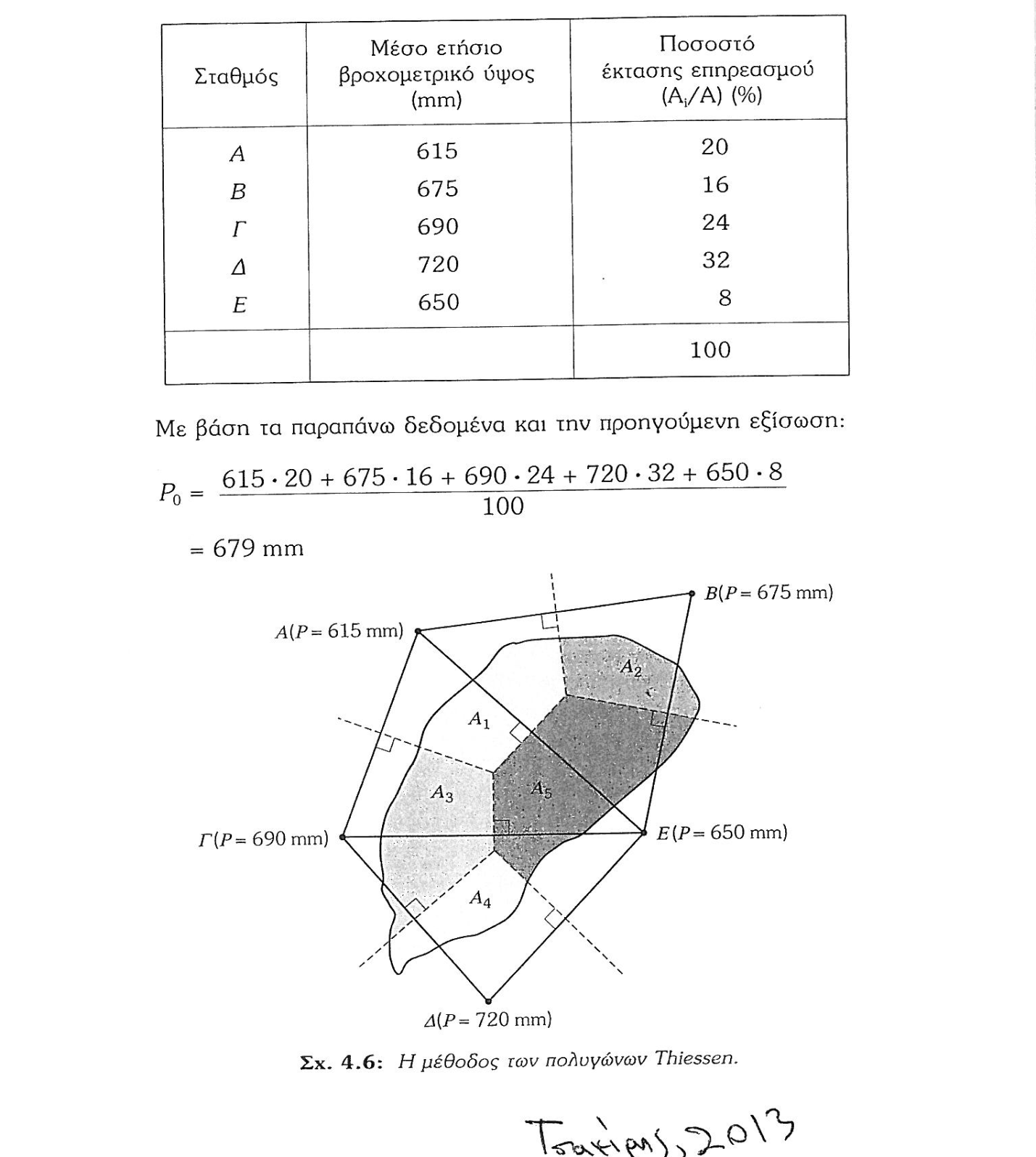 βροχοβαθμίδα
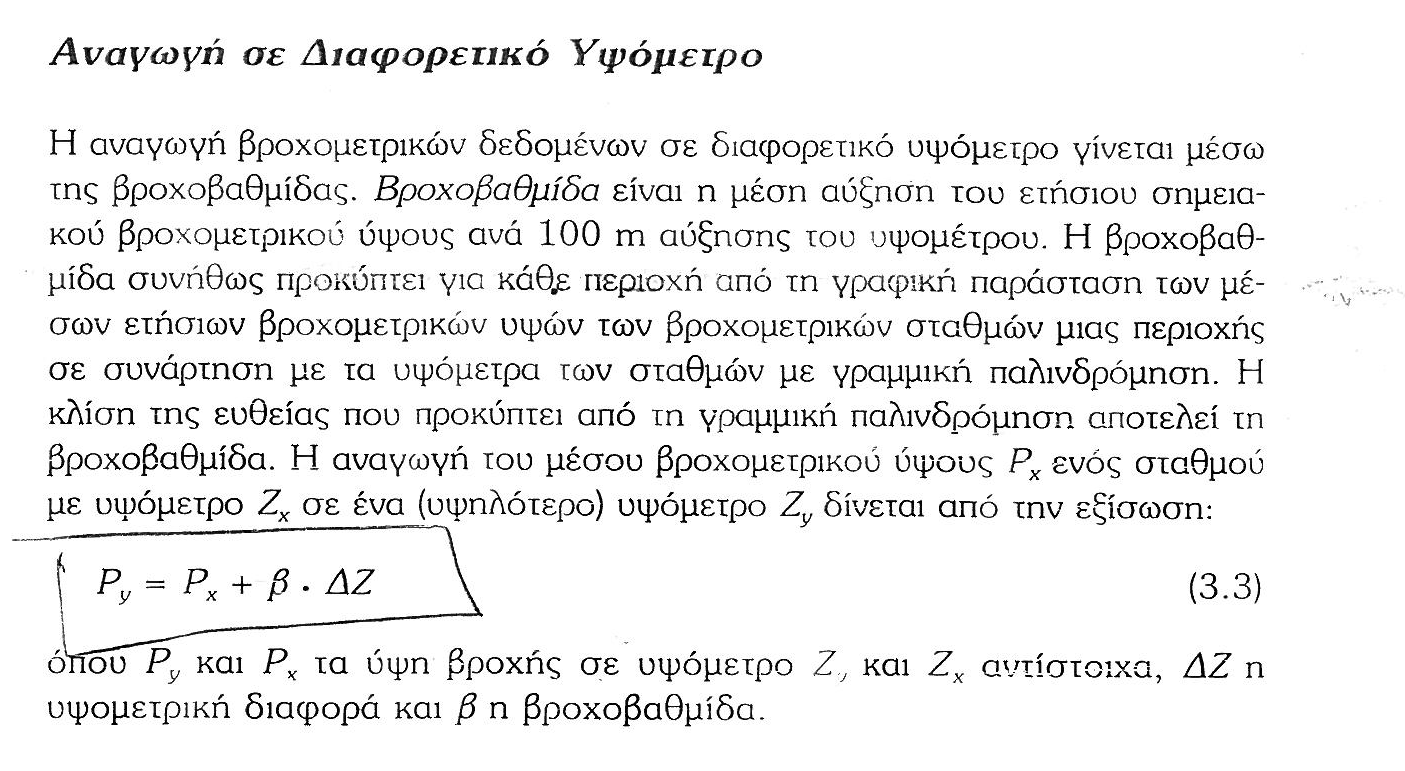 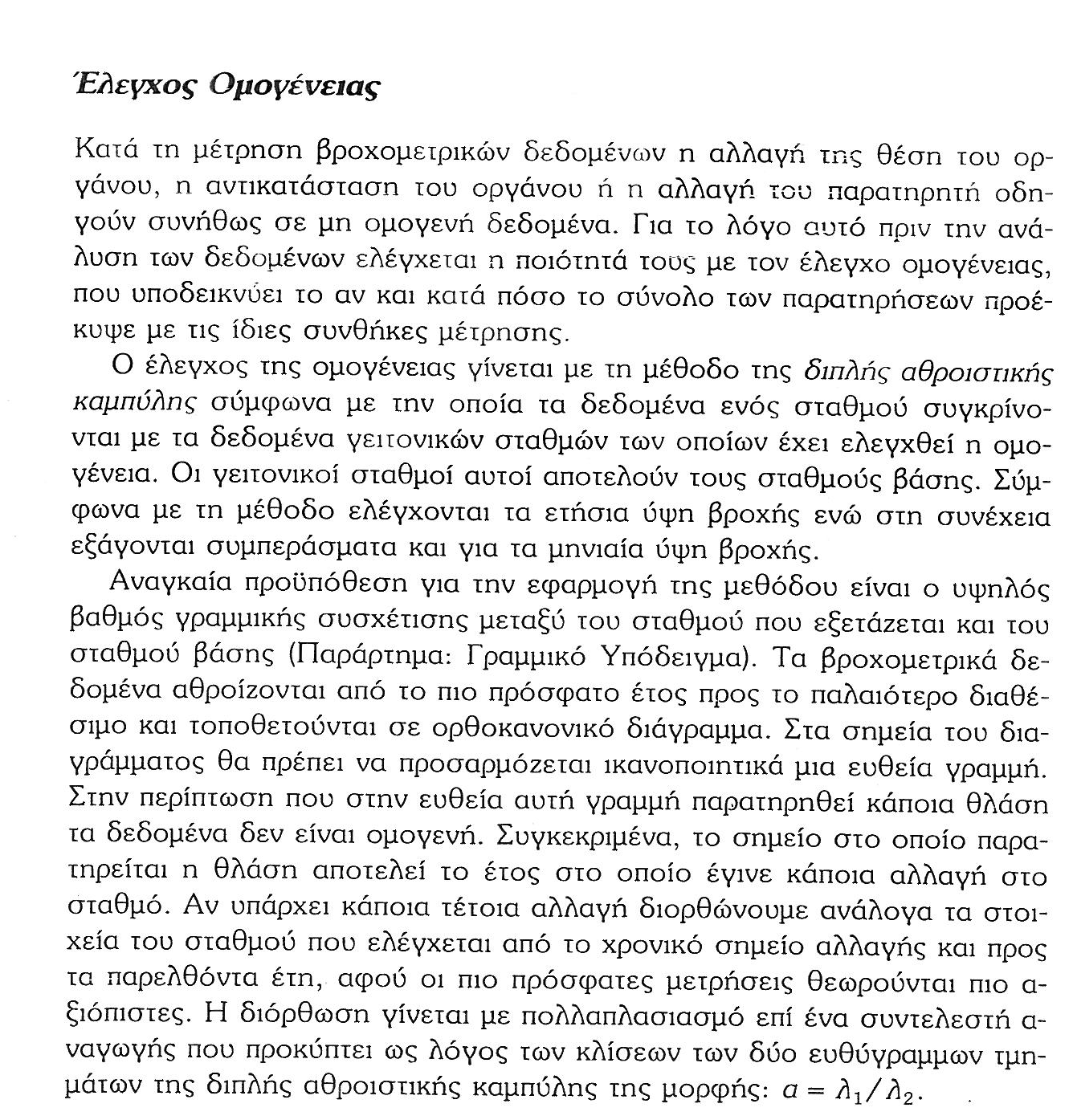 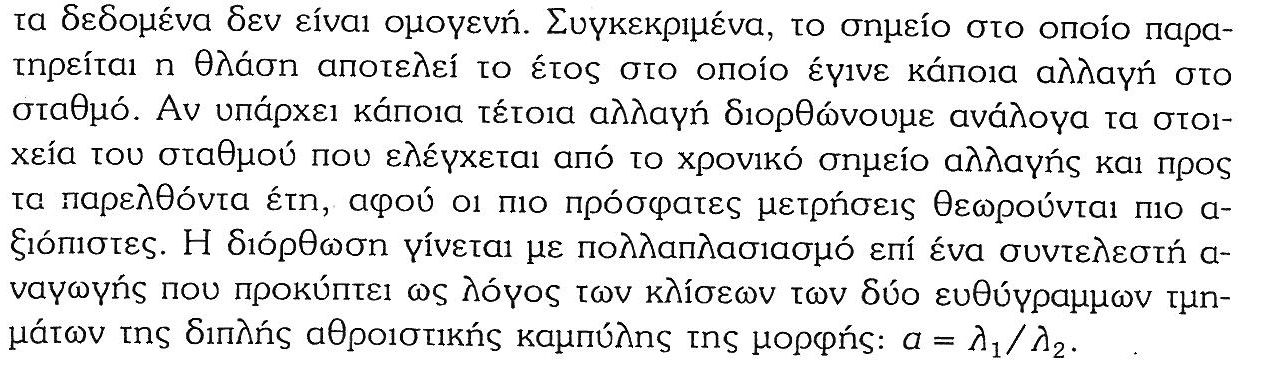 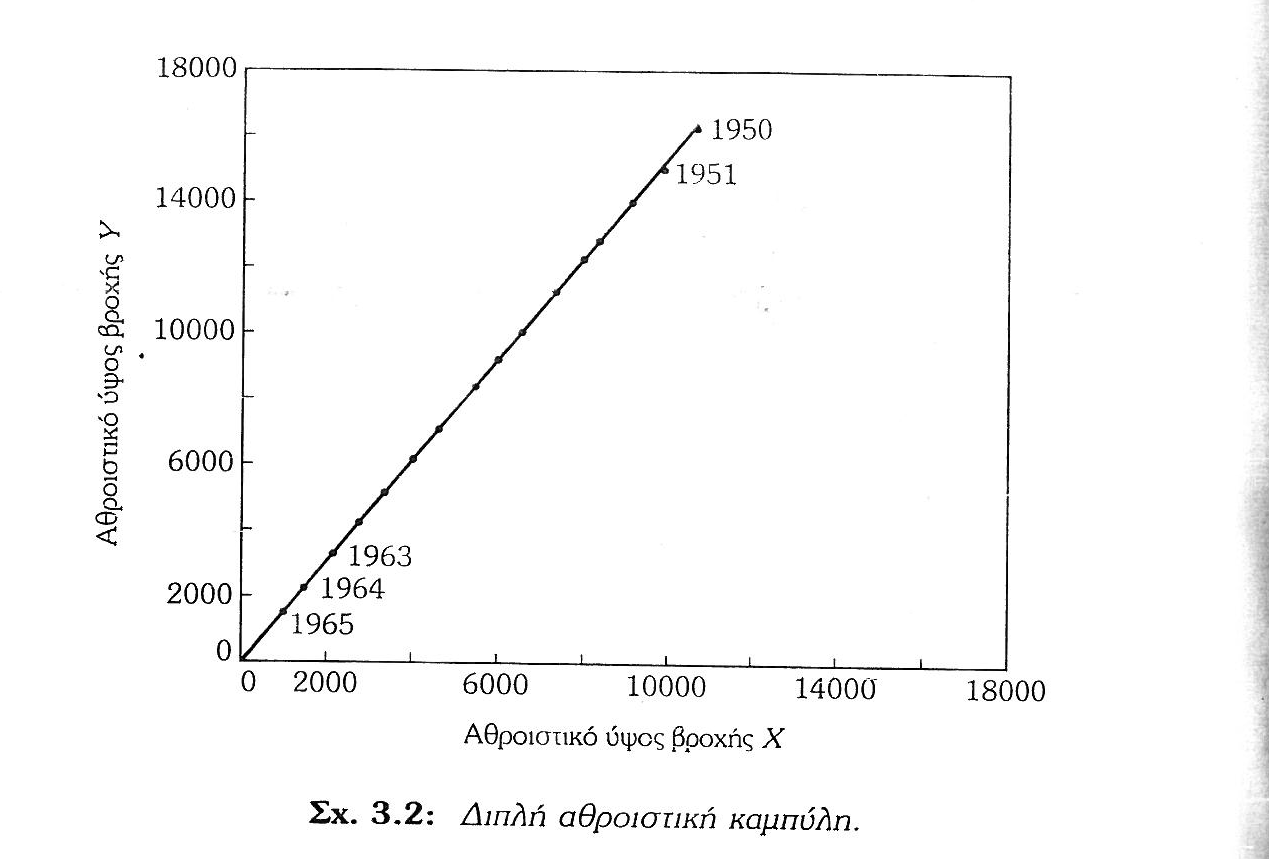 Καμία θλάση
Οκ.
Τσακίρης και Βαγγέλης, 2013
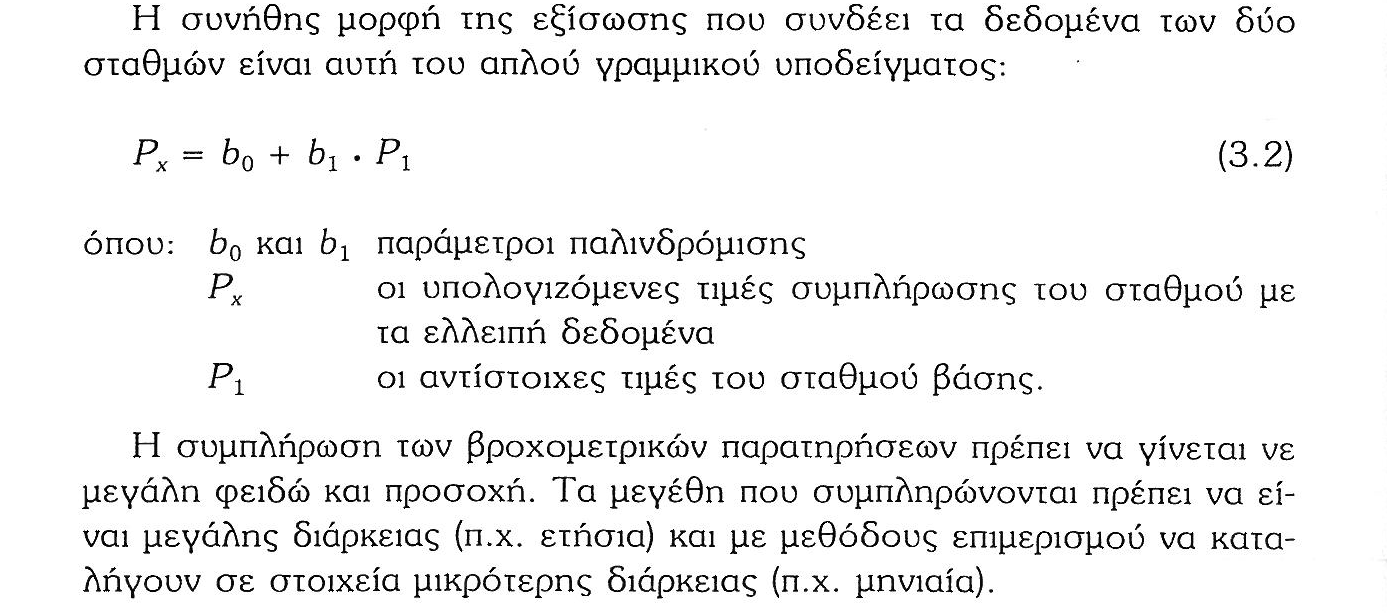 Γραμμική παλινδρόμηση για τη συμπλήρωση δεδομένων που λείπουν από ένα σταθμό (Px)
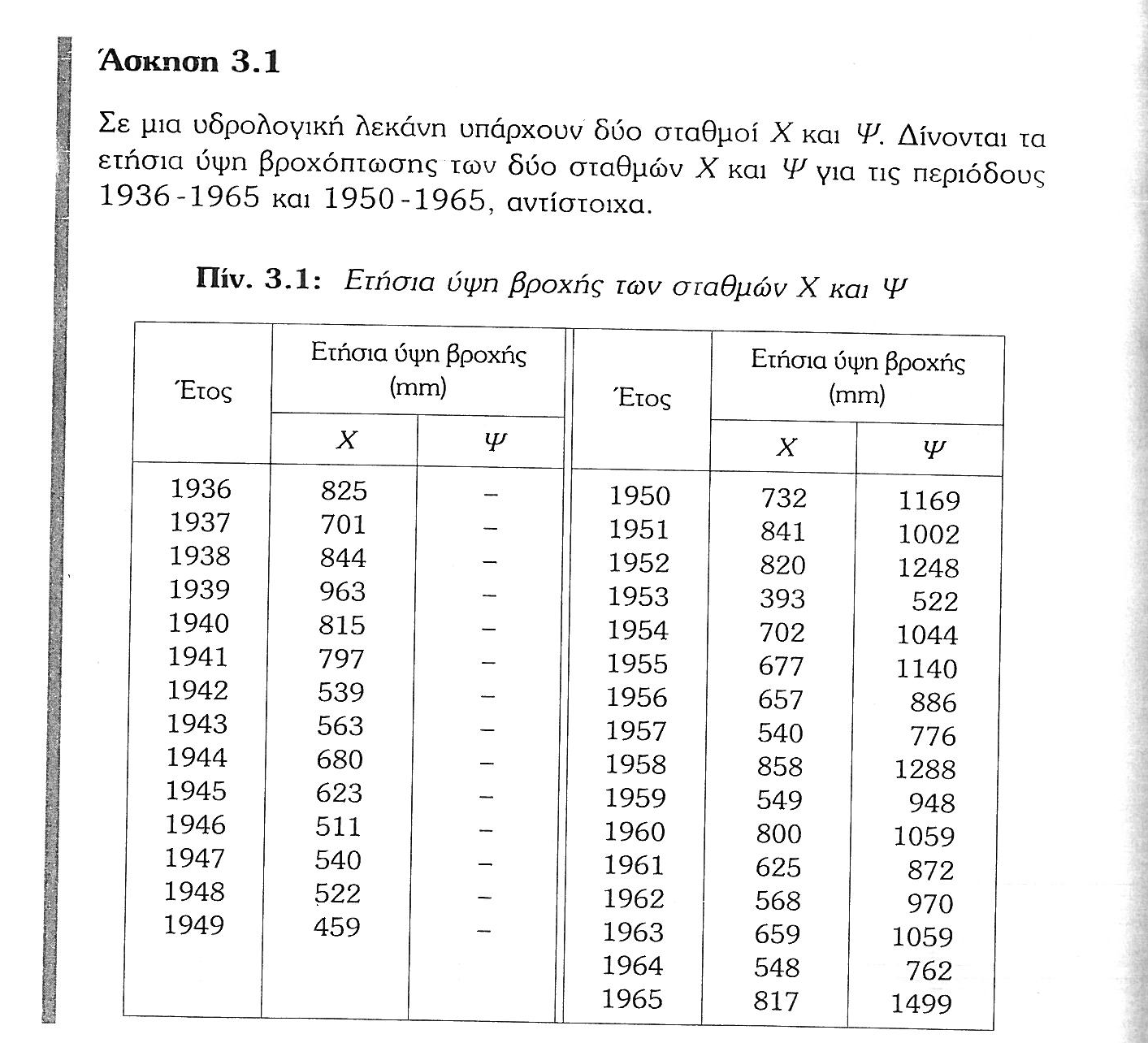 Άσκηση (Τσακίρης και Βαγγέλης, 2009)
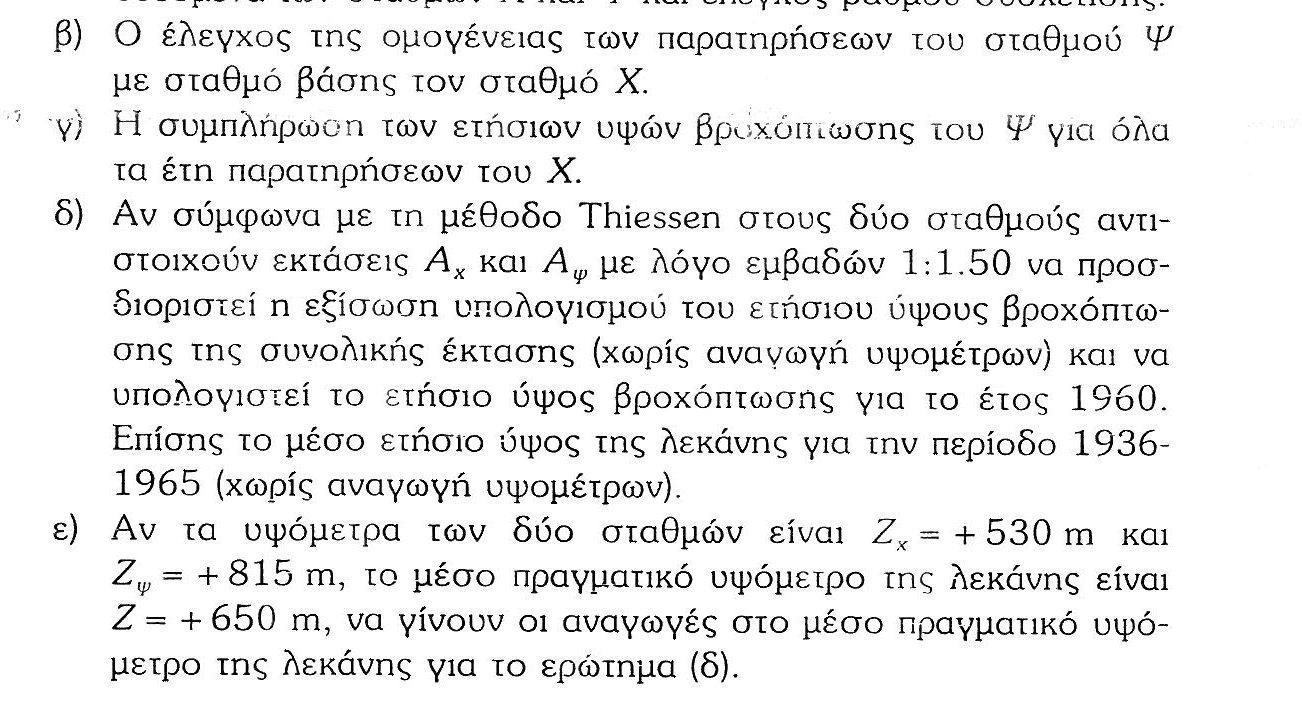 Στόχοι άσκησης: 
  Έλεγχος ομοιογένειας
  Συμπλήρωση δεδομένων που λείπουν (γρ. παλινδρόμηση)
  Εφαρμογή μεθόδου Thiessen (προσοχή στη βροχοβαθμίδα)
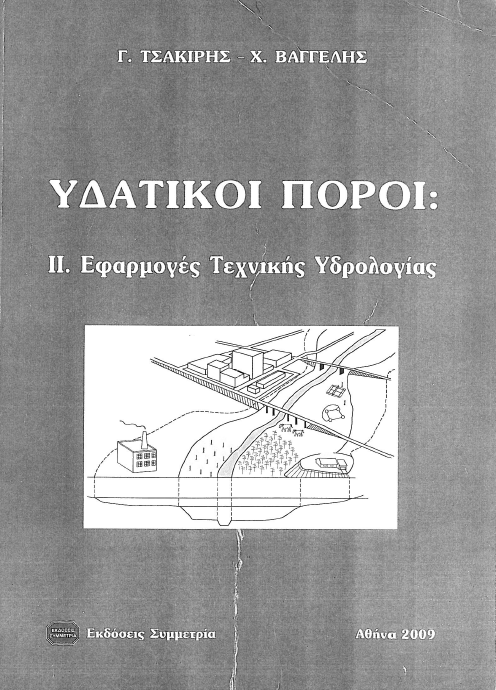 Συσχέτιση….
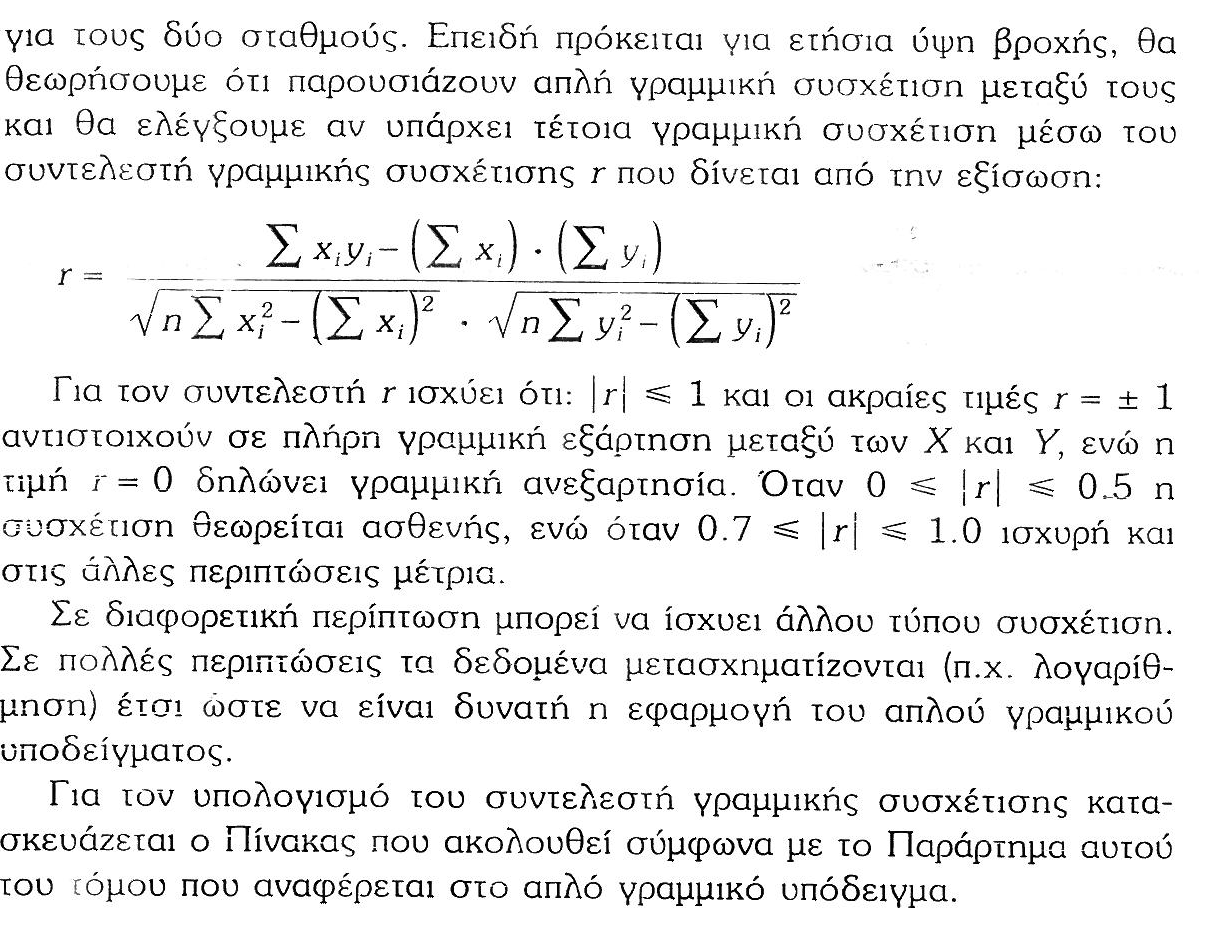 n
Συντελεστής Συσχέτιση(πιο σωστά γραμμικής)
Y
Y
Y
X
X
X
ρ = -1
ρ= -.6
ρ = 0
Y
Y
Y
X
X
X
ρ = +1
ρ= 0
ρ = +.3
Slide from: Statistics for Managers Using Microsoft® Excel  4th Edition, 2004 Prentice-Hall
Γραμμική συσχέτιση
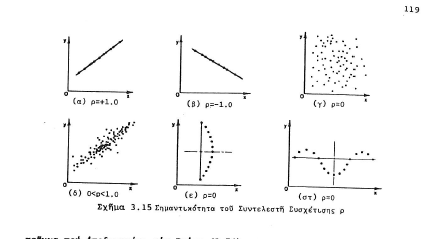 Ορισμός-εκτίμηση
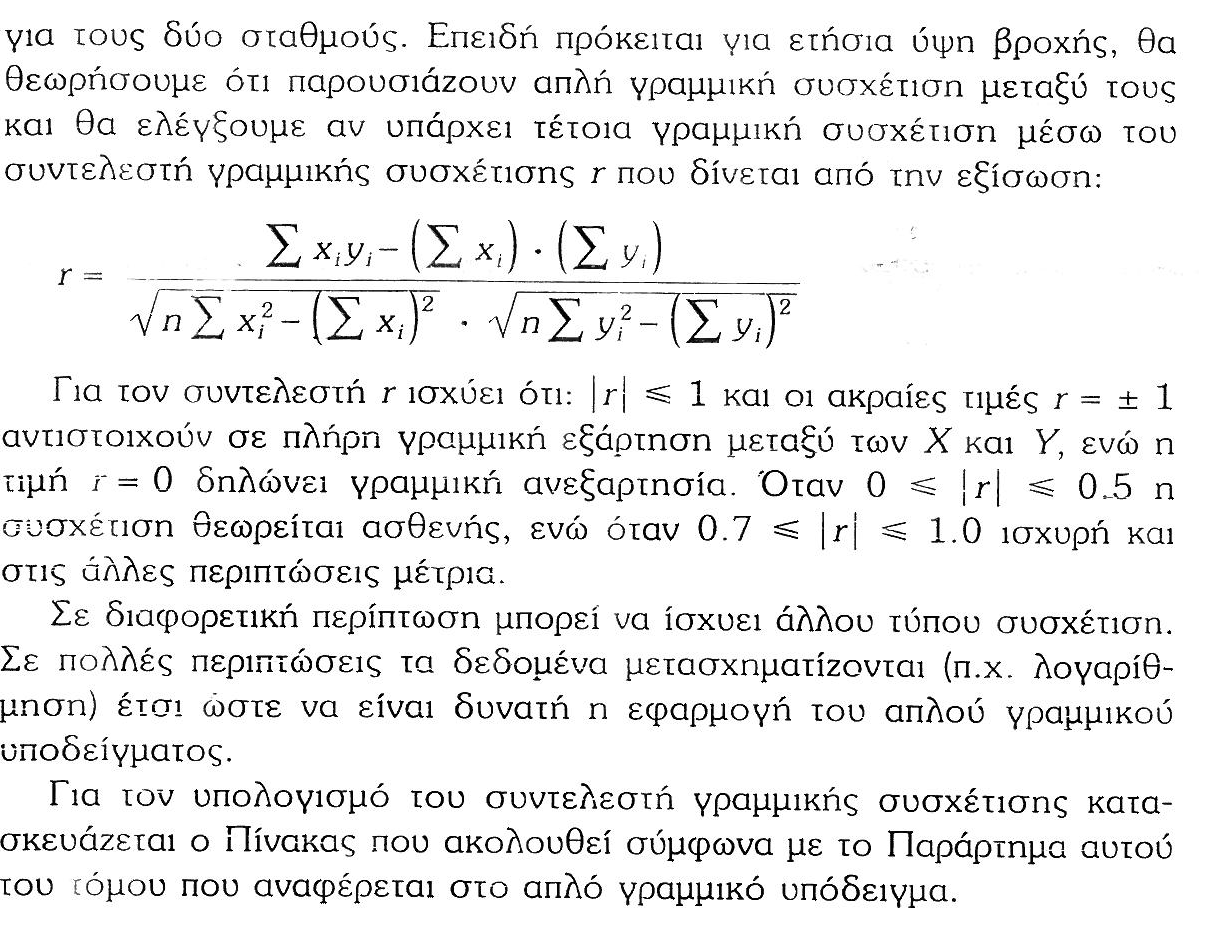 n
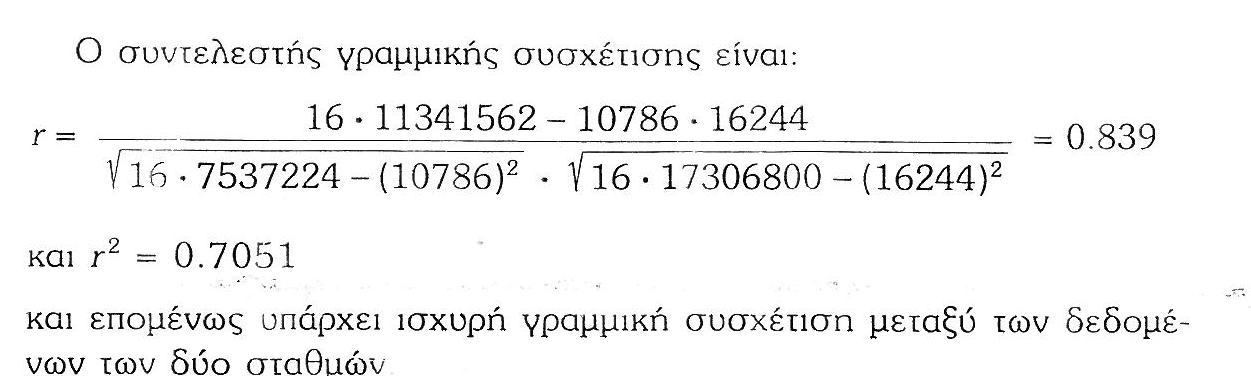 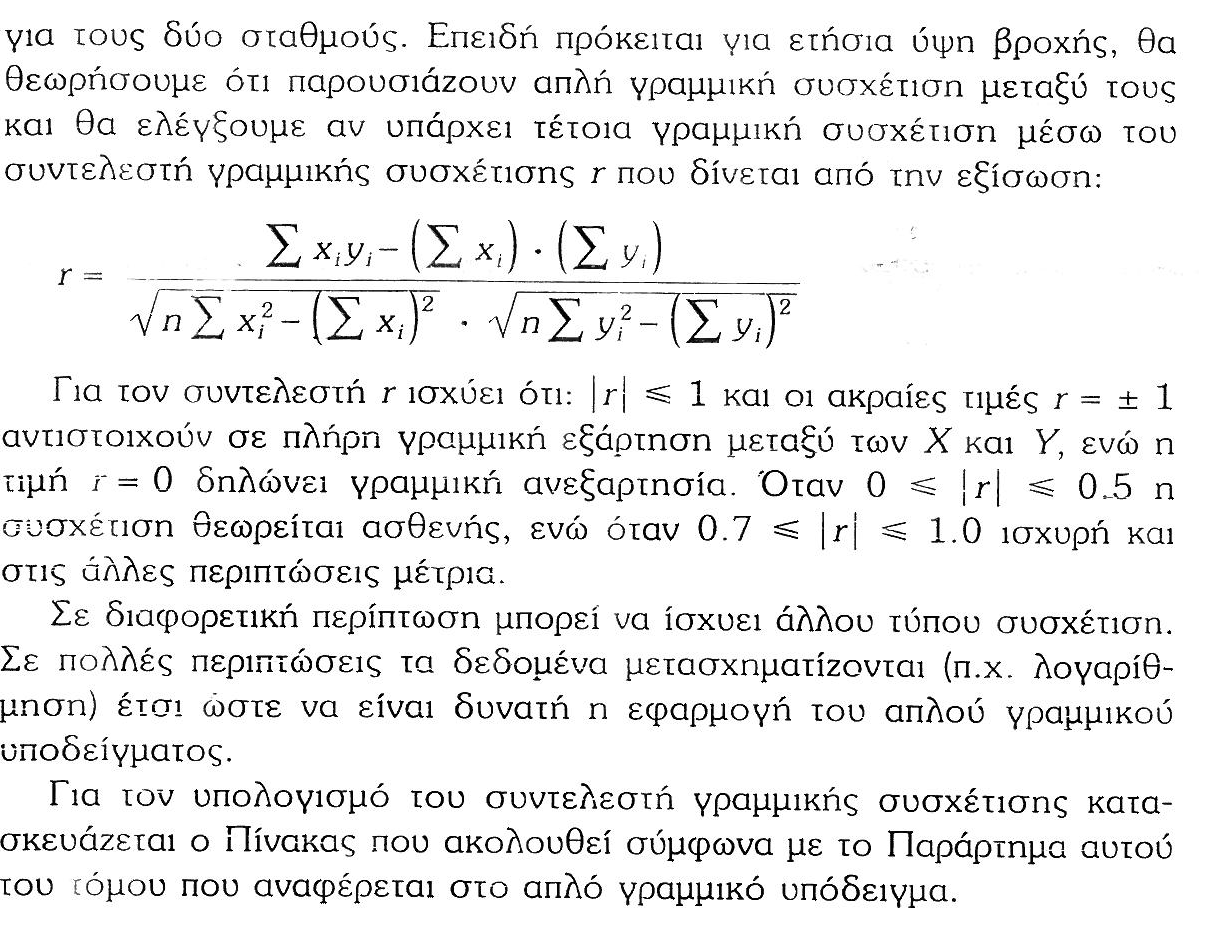 n
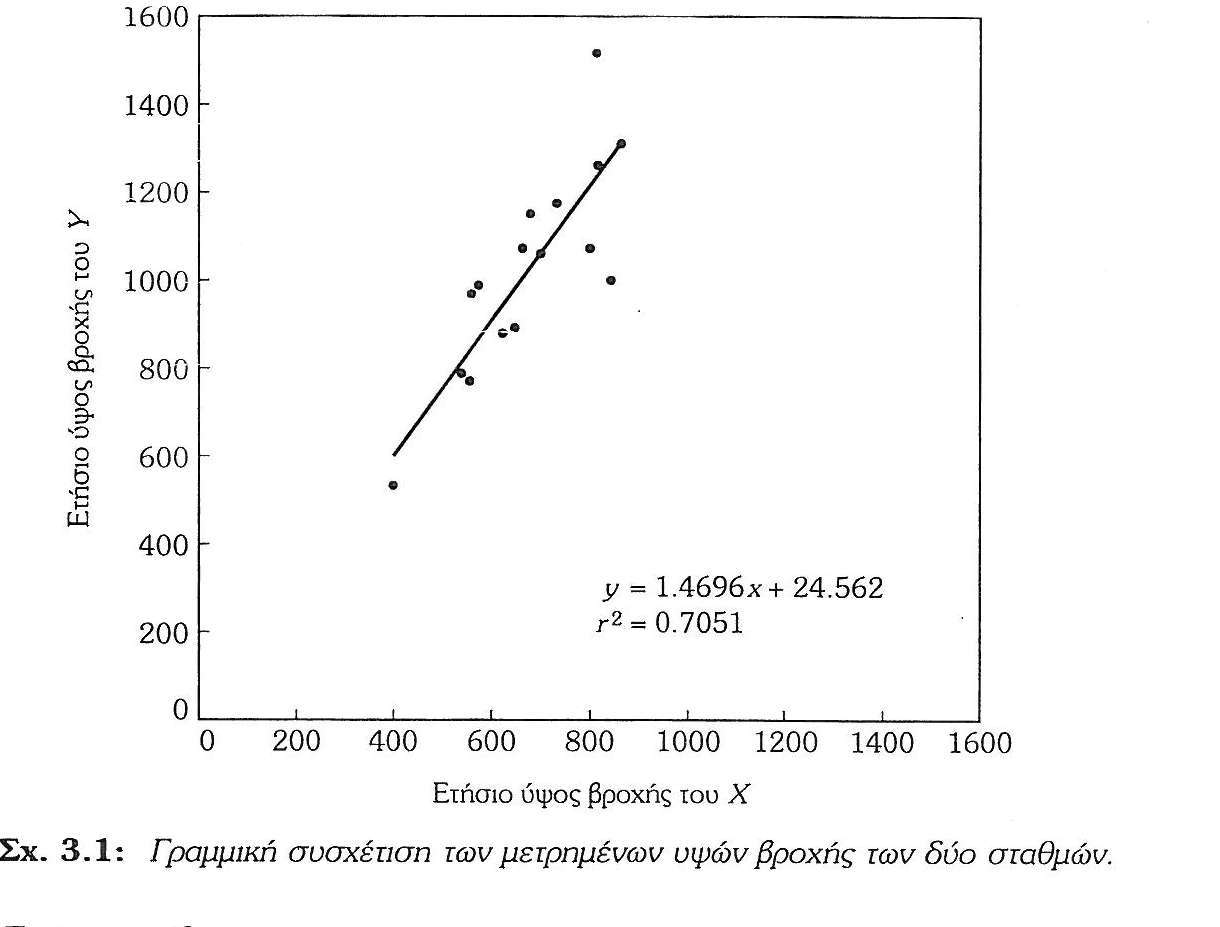 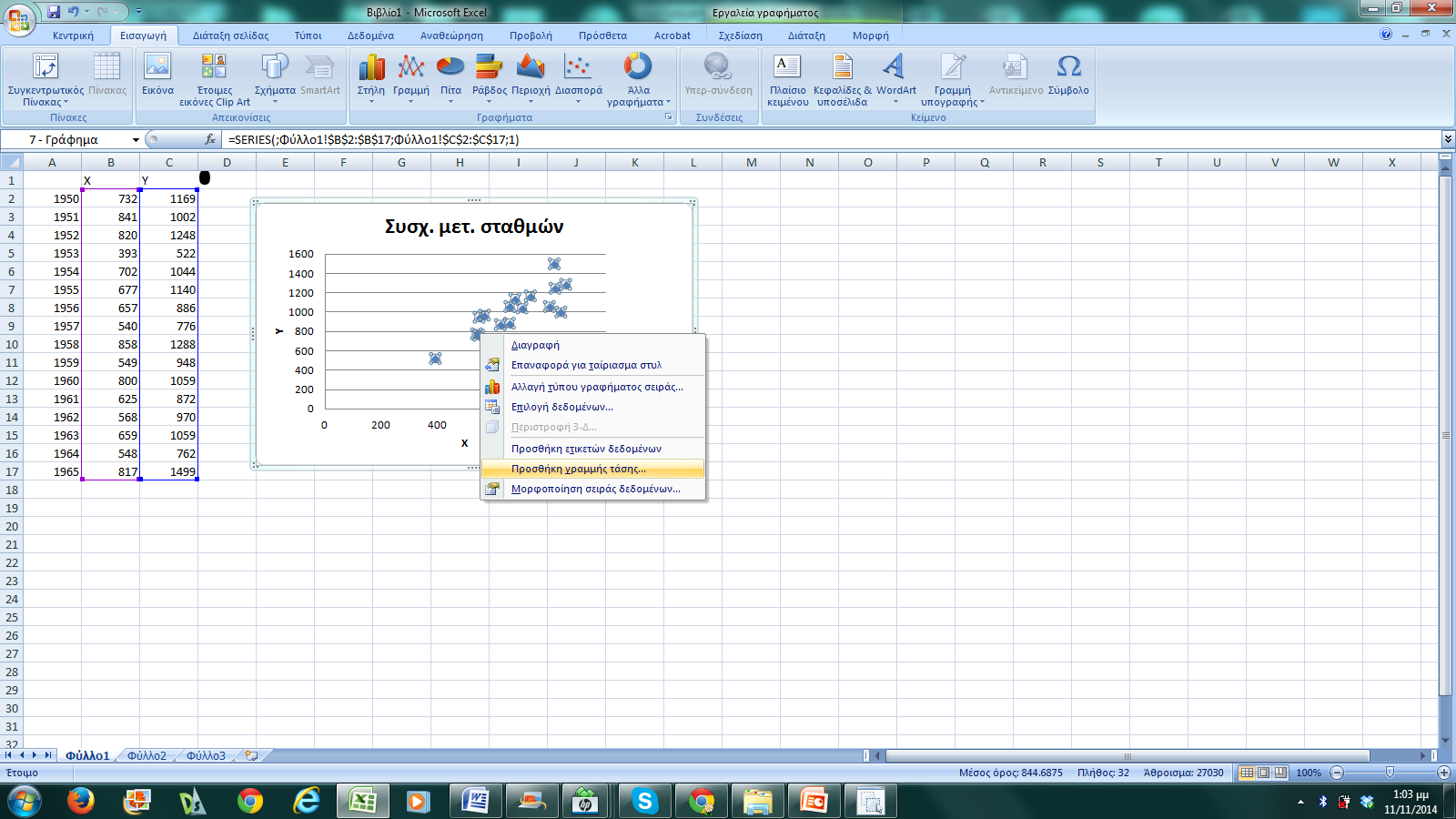 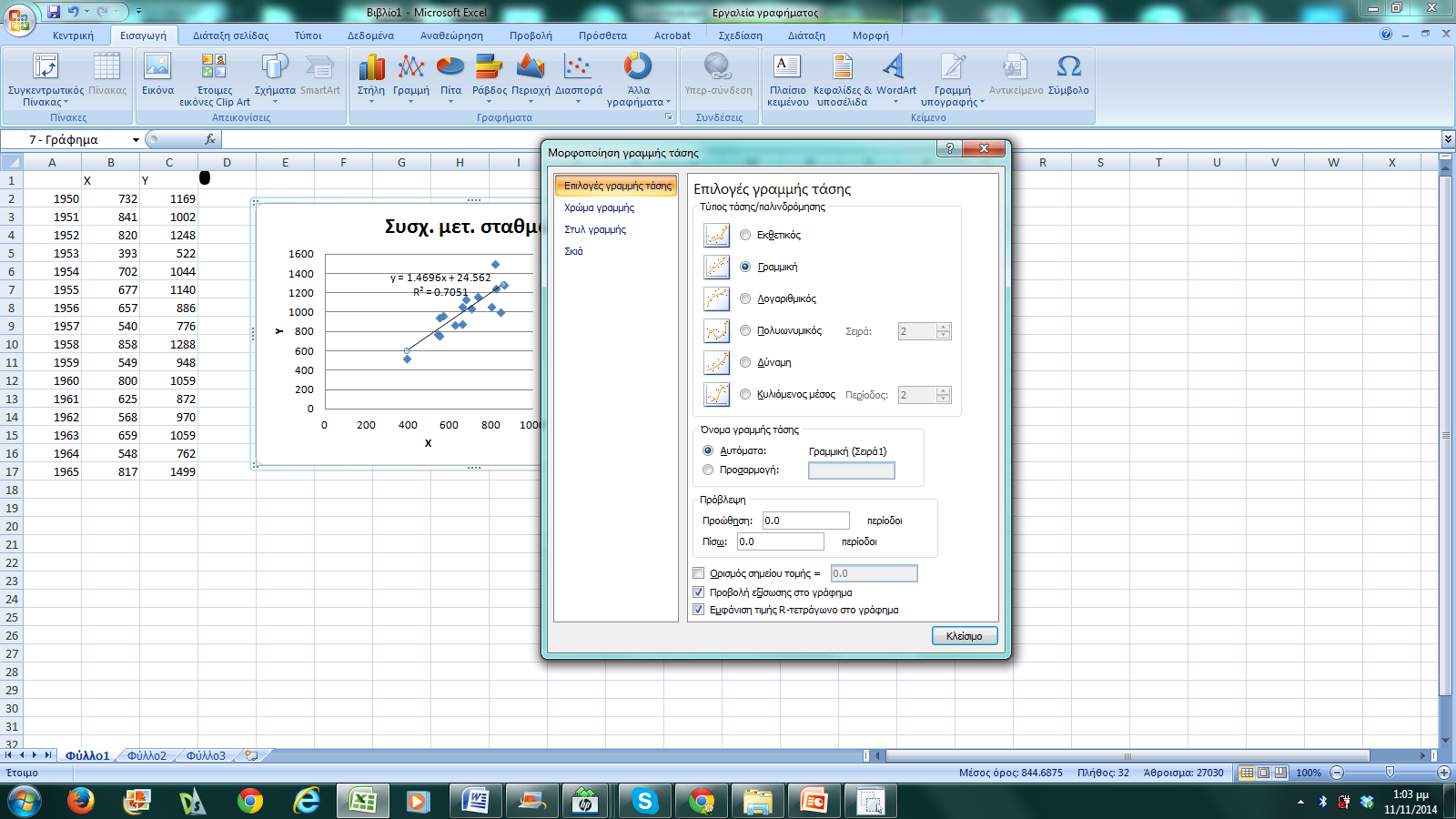 Έλεγχος ομοιογένειας
  Αθροιστικές καμπύλες βροχόπτωσης
  Από τα πρόσφατα στα παρελθόντα
  Προσοχή για θλάσεις
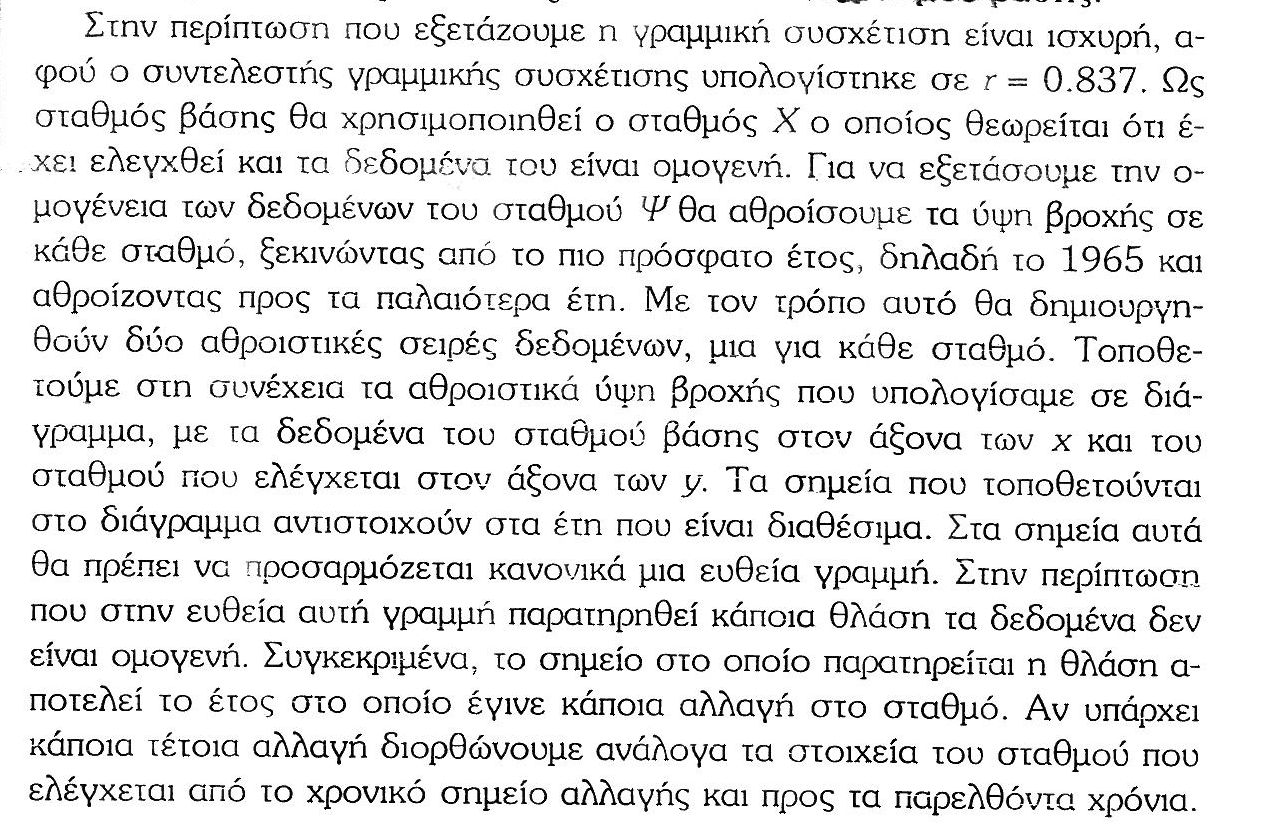 Τσακίρης και Βαγγέλης, 2013
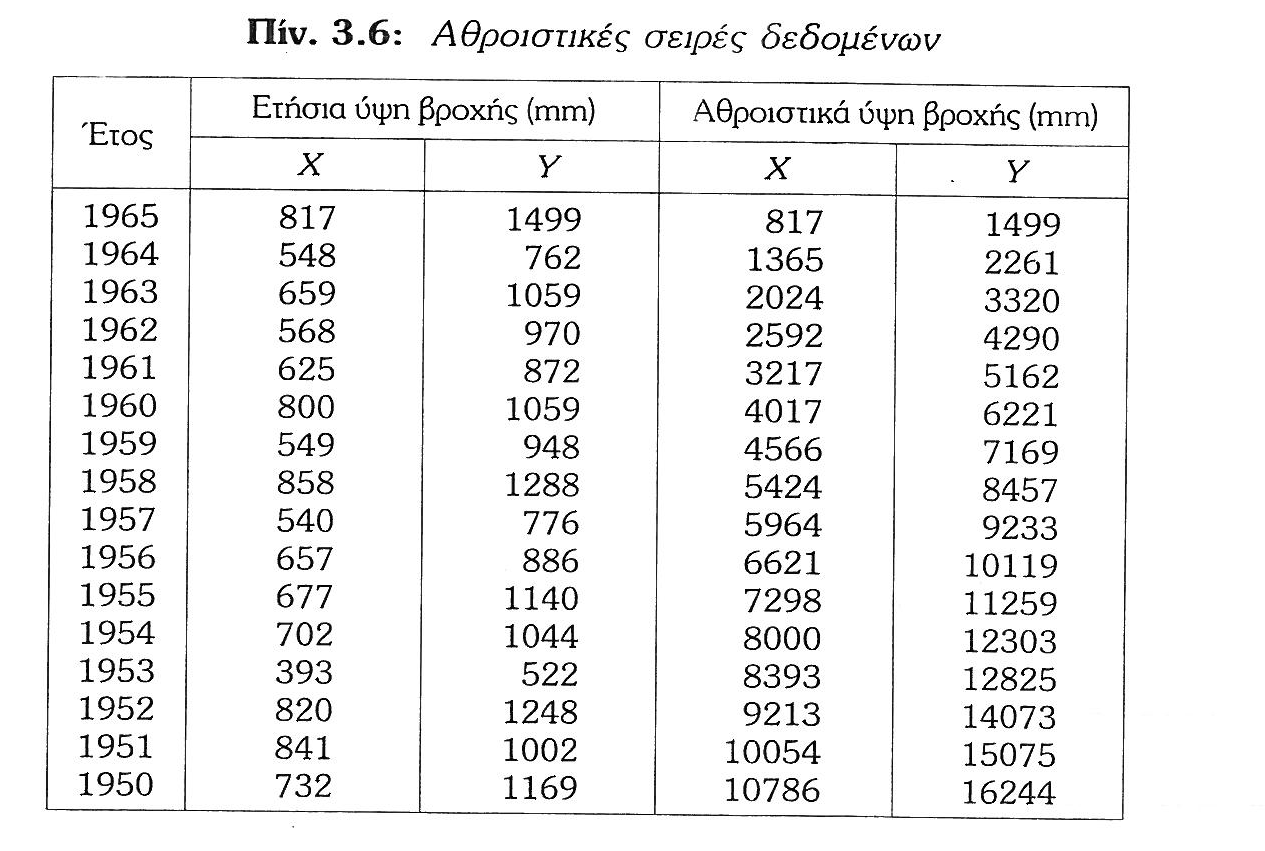 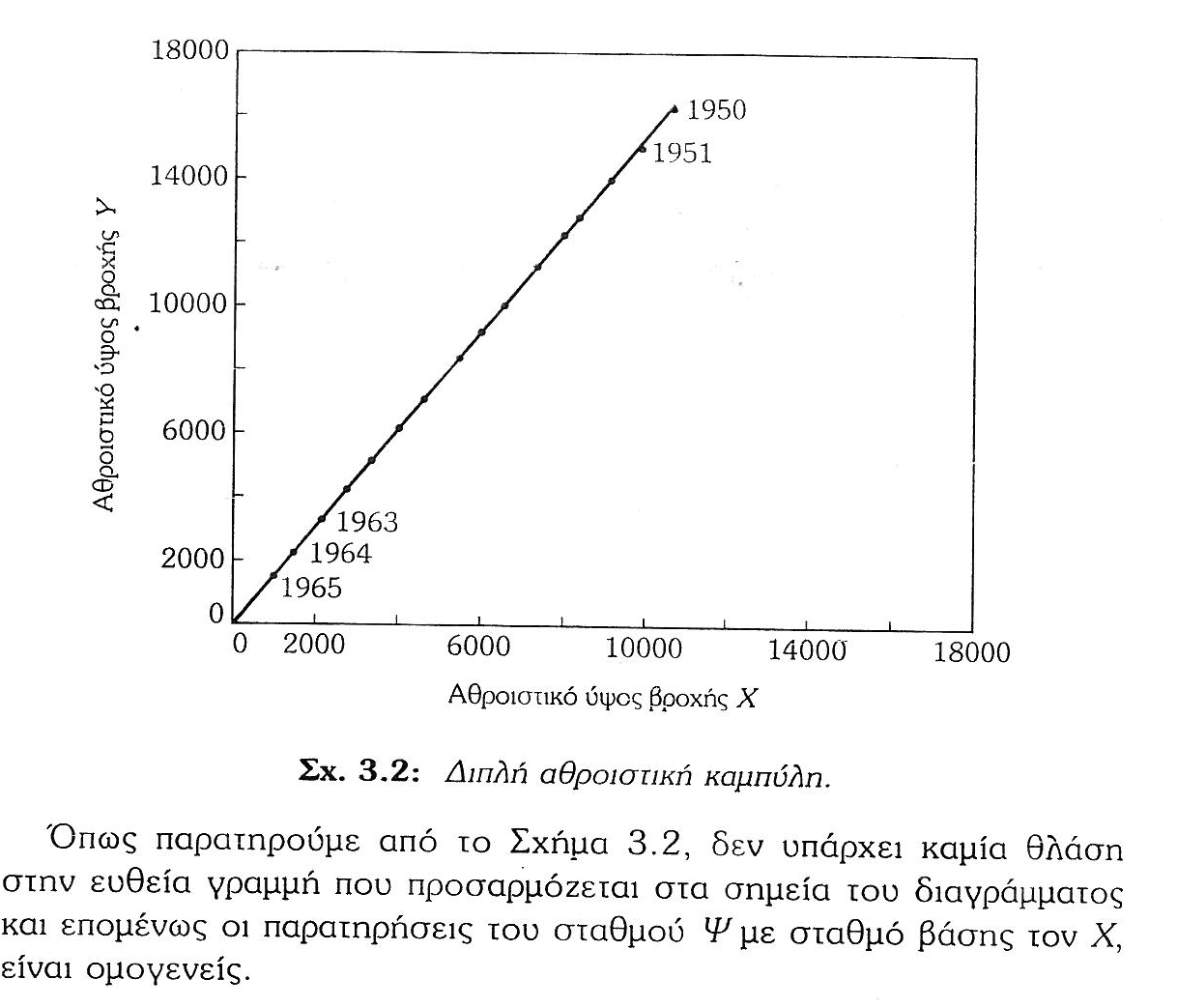 Συσχέτιση δύο σταθμών ισχυρή
Θα χρησιμοποιήσω το γραμμικό μοντέλο
 (γραμμική παλινδρόμηση)

Έτσι ώστε κατόπιν, να συμπληρώσω τα στοιχεία που λείπουν
Επιλογή γραμμής παλινδρόμησης
Σφάλμα κατακόρυφη απόσταση= (Y –Y’)
Θετικό ή αρνητικό
Γραμμή παλινδρόμησης,
 Y’ = β0 + β1 X,  
ώστε
∑(Y- Y’)2, ελάχιστο
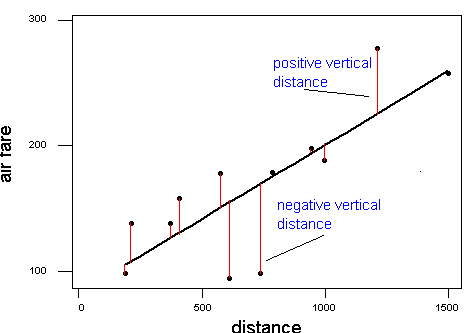 35
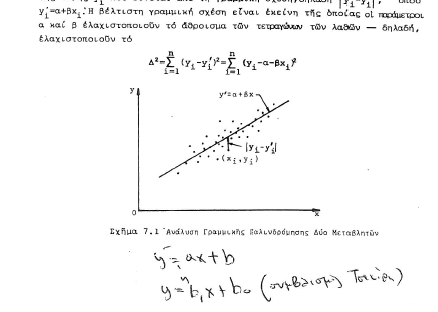 Αng and Tang, μετ. Παναγιωτακόπουλος Δ
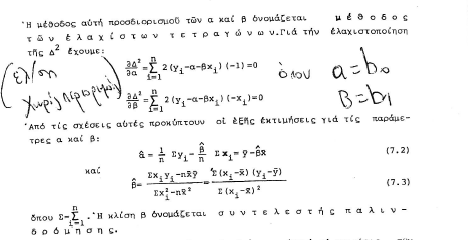 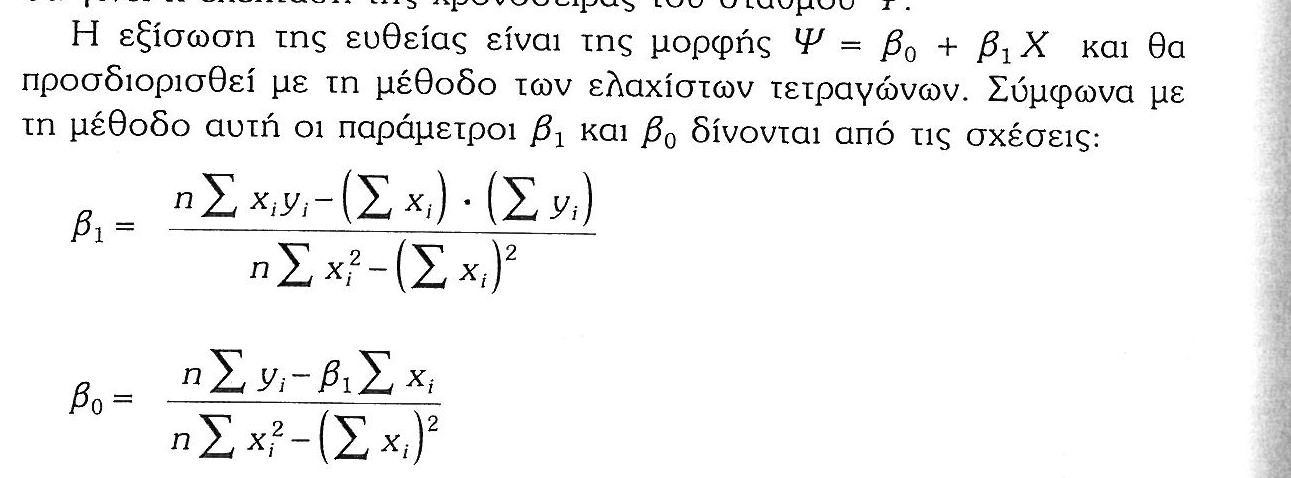 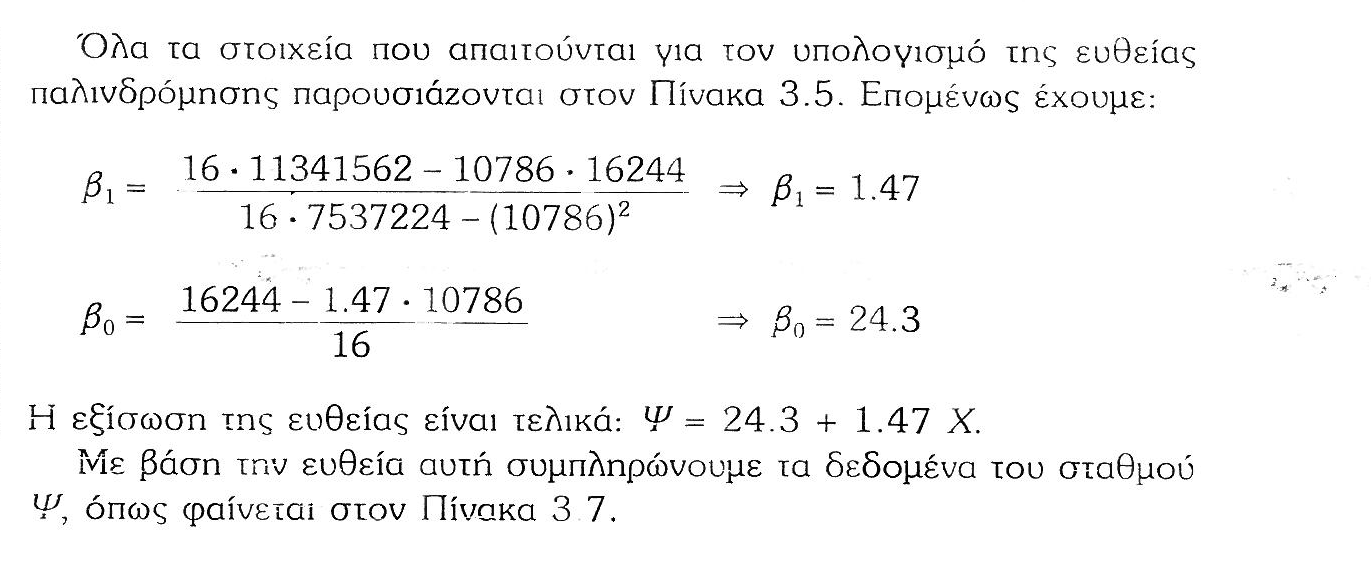 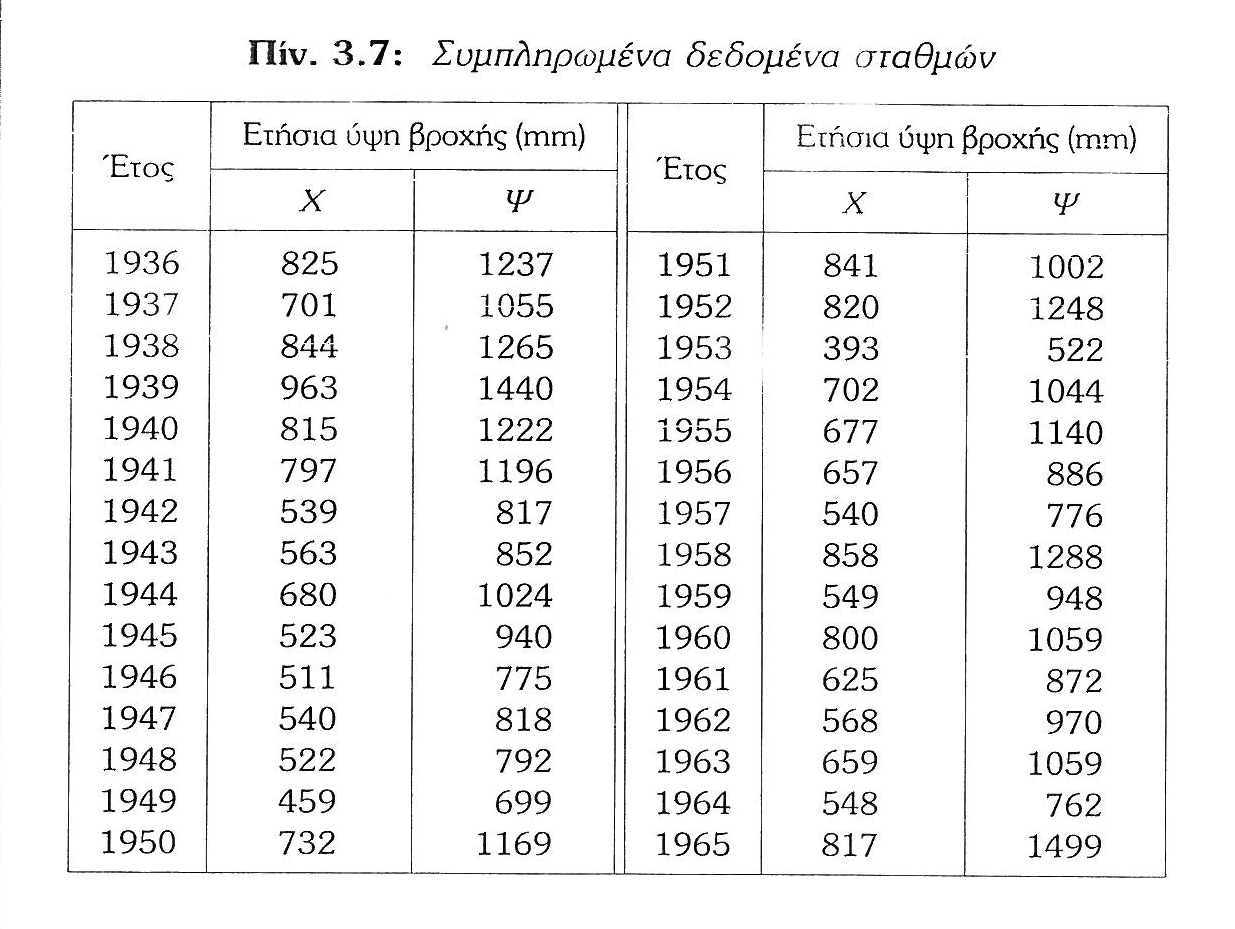 ΕΦΑΡΜΟΓΗ ΠΟΛΥΓΩΝΩΝ ΤΗΙΕSSEN
Προσοχή  διόρθωση με βροχοβαθμίδα
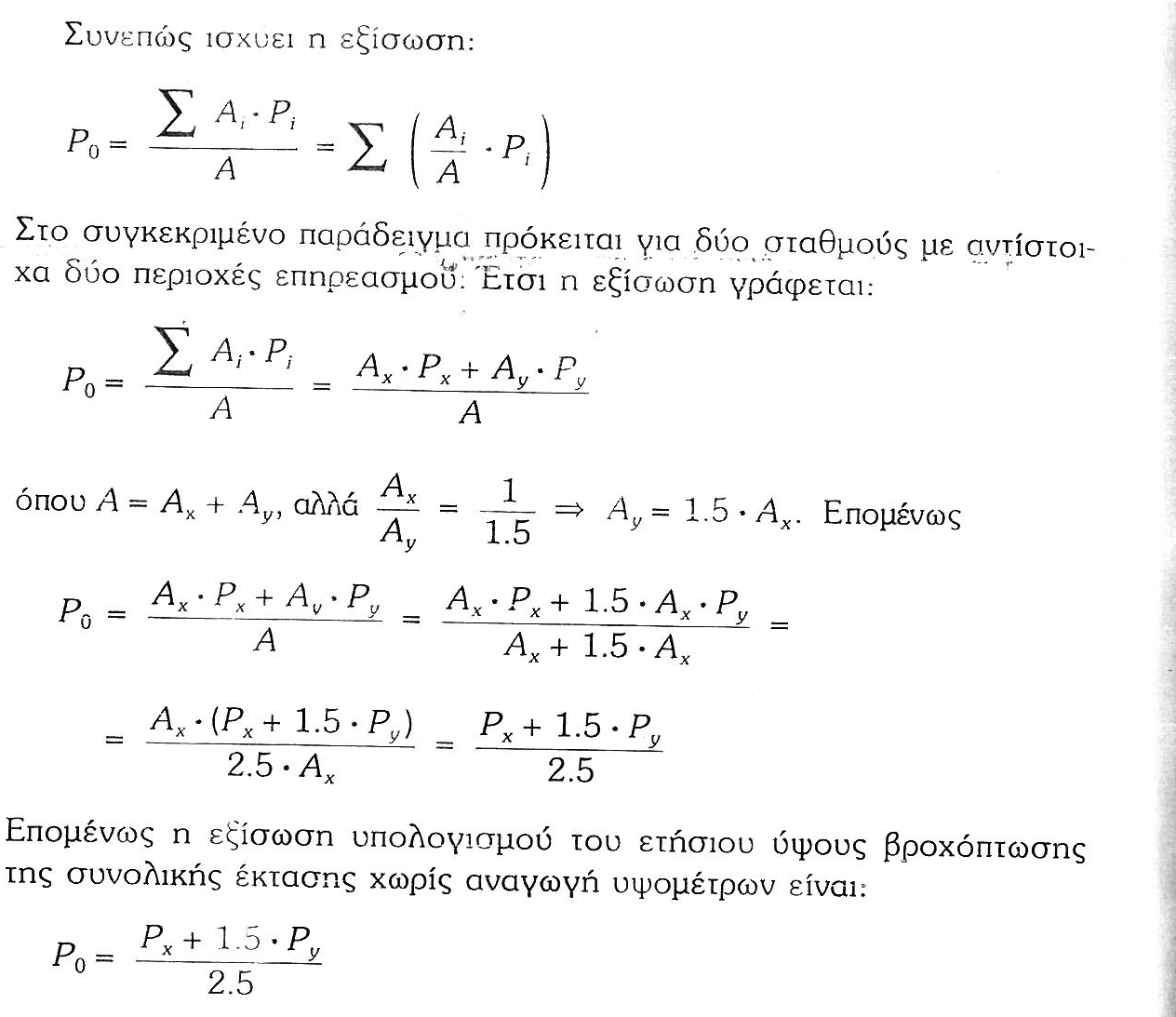 Δασκαλίστικη σημείωση
Δεν μας ενδιαφέρει η επιφάνεια αλλά το ποσοστό εαυτής που αντιστοιχεί σε κάθε βροχομετρικό σταθμό
Τσακίρης και Βαγγέλης, 2013
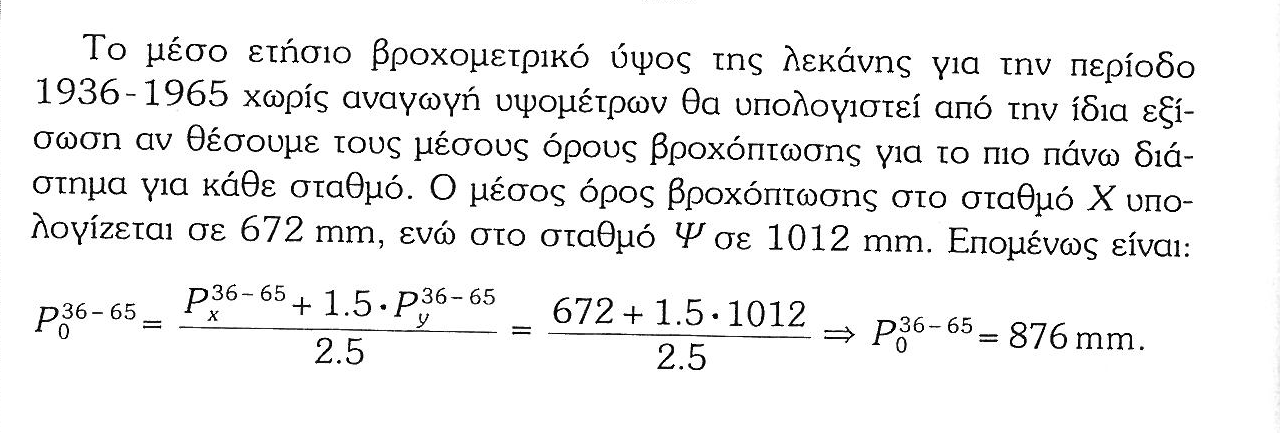 Όμως….
Θα ήταν σωστό το μοντέλο αν η λεκάνη είχε μέσο ύψος κατά πολύγωνα Thiessen, δηλαδή η περιοχή που αντιστοιχεί σε Α1 είχε μέσο ύψος
Διόρθωση υψομέτρου:
Βροχοβαθμίδα
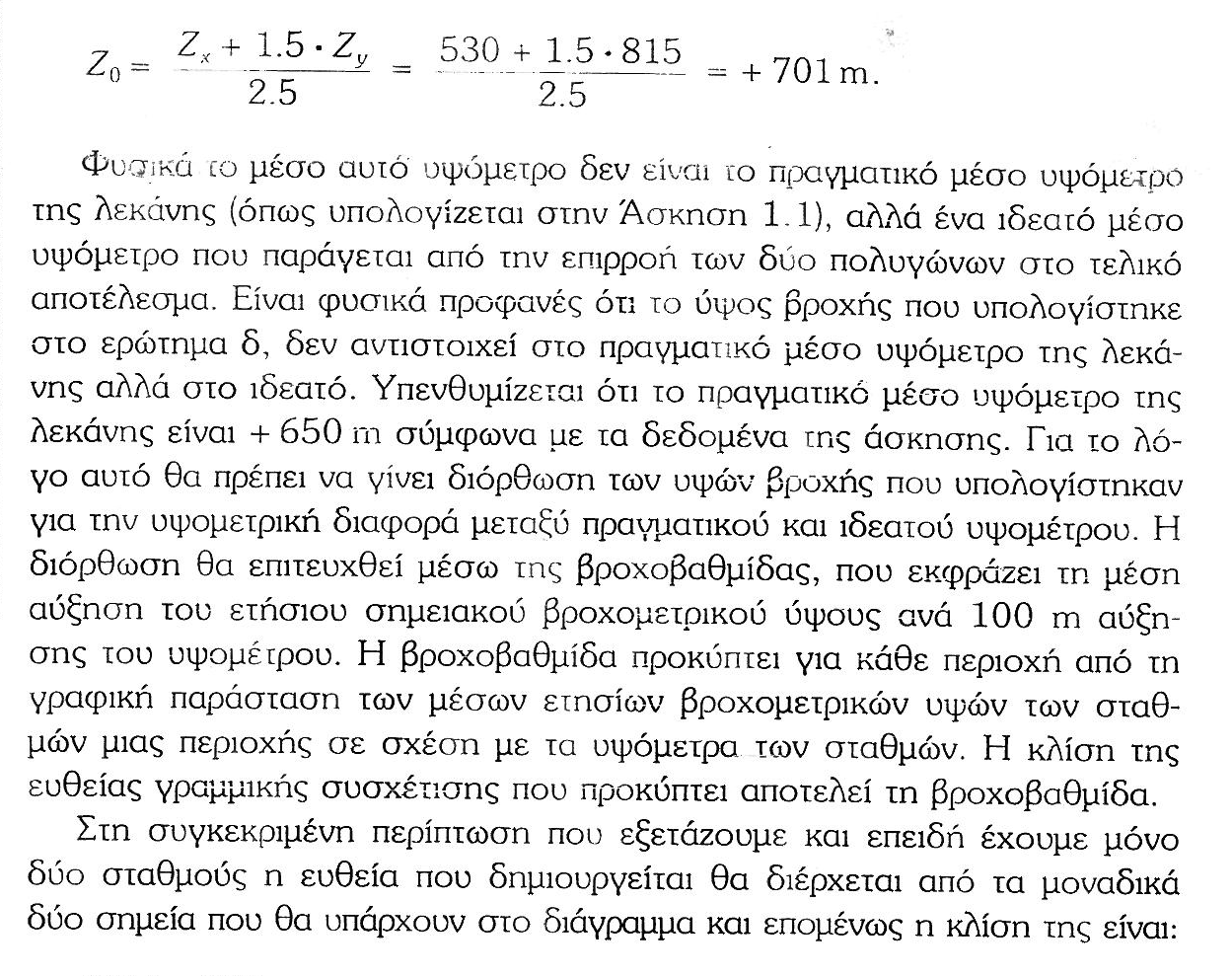 (Εικονικό-φανταστικό) μέσο ύψος λεκάνης κατά  Thiessen
z2    (Α2)
Φανταστικό μέσο υψόμετρο με βάση μόνο τους βροχομετρικούς σταθμούς
z1     (Α1)
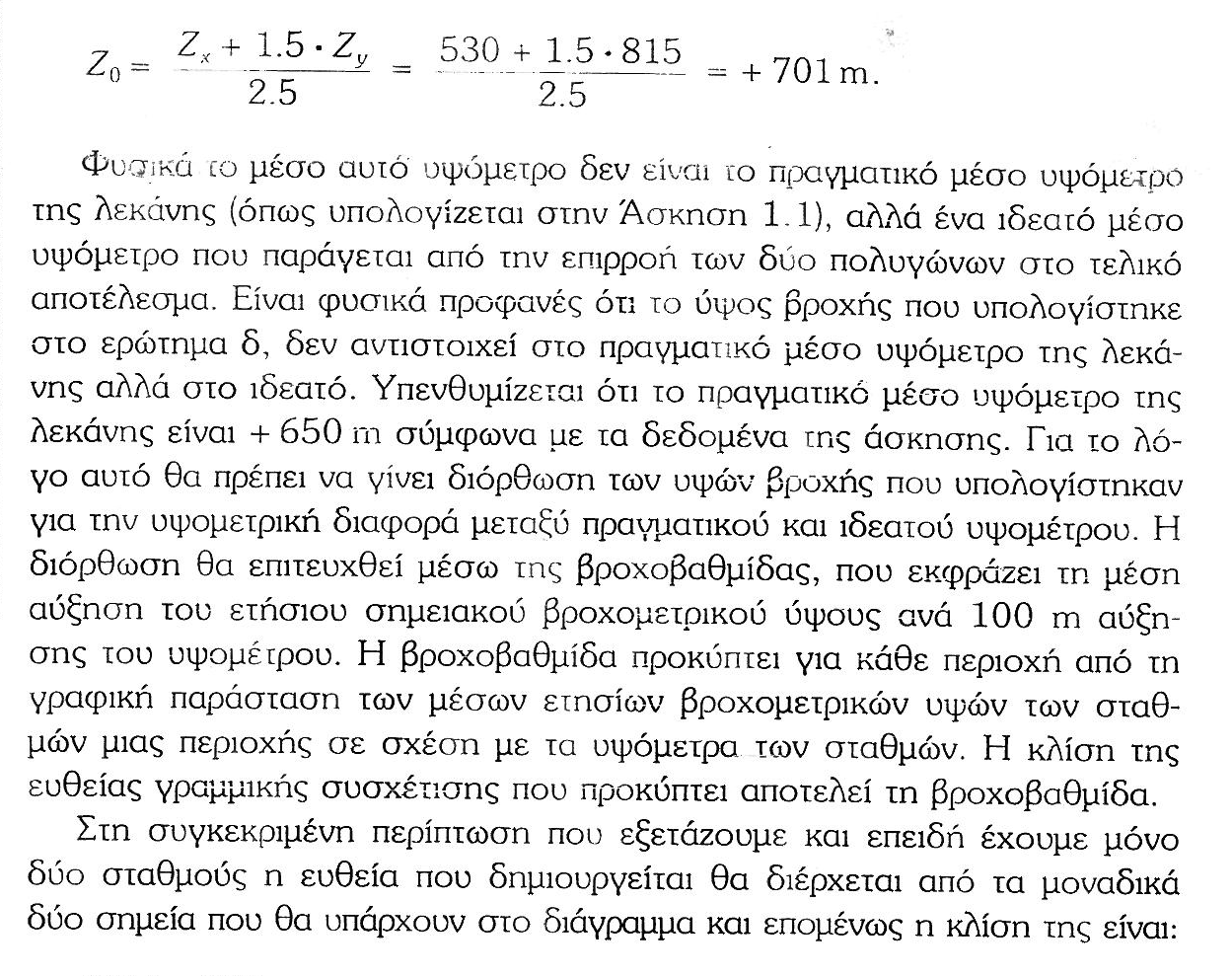 Τσακίρης και Βαγγέλης, 2013
2 σημεία, εύρεση βροχοβαθμίδας αλλιώς παλινδρόμηση
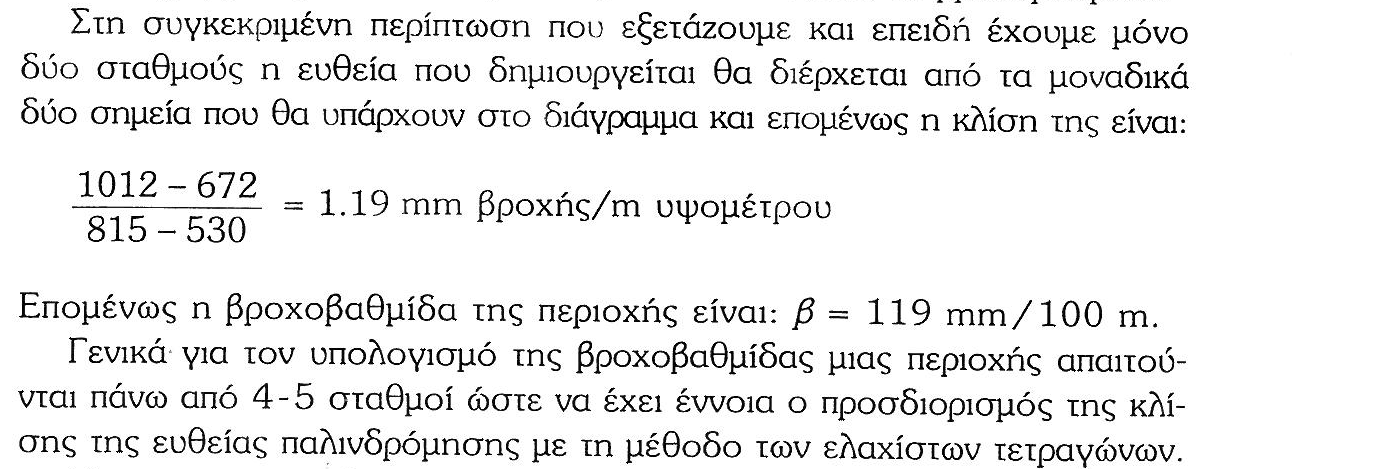 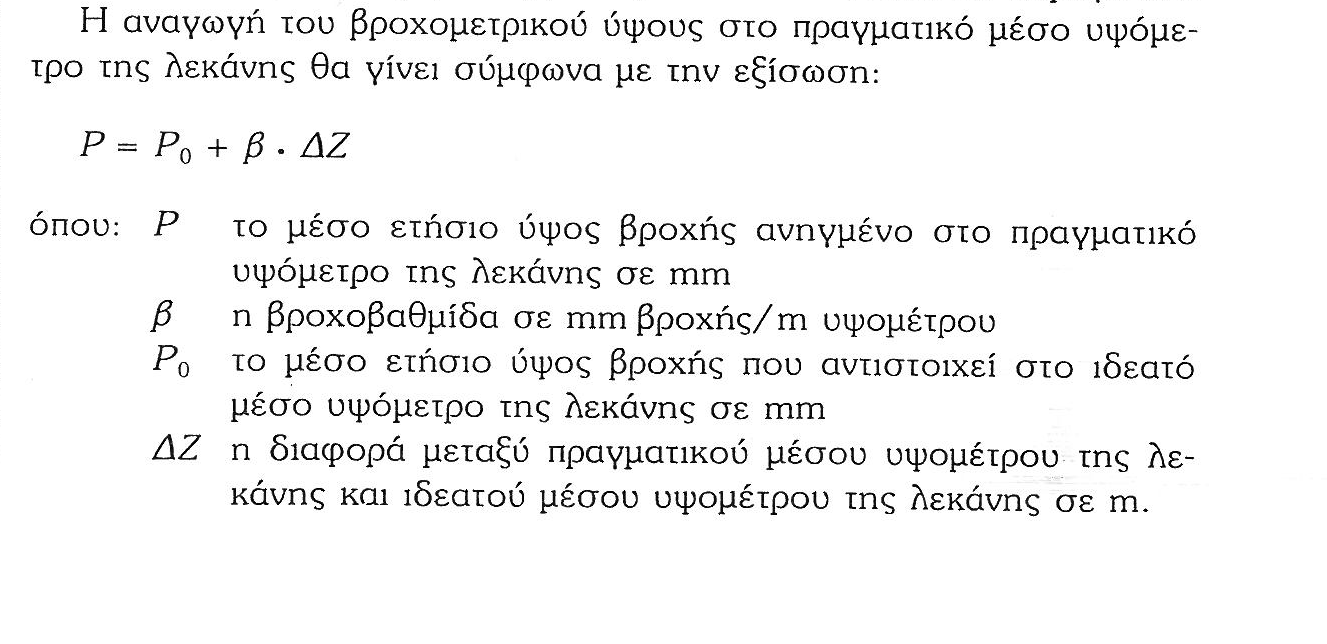 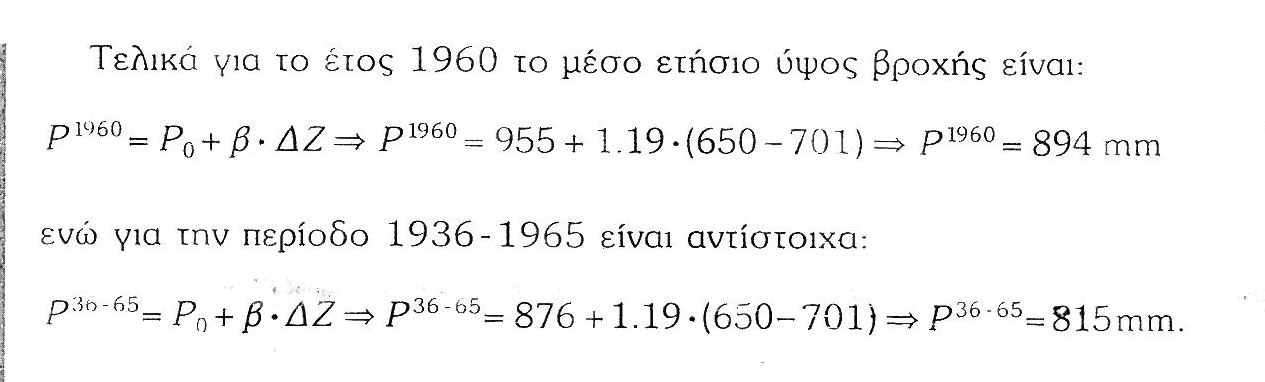 βροχοβαθμίδα
(πραγματικό) μέσο υψόμετρο λεκάνης
zμ
Δz = zμ  - z0
Φανταστικό μέσο υψόμετρο με βάση μόνο τους βροχομετρικούς σταθμούς z0
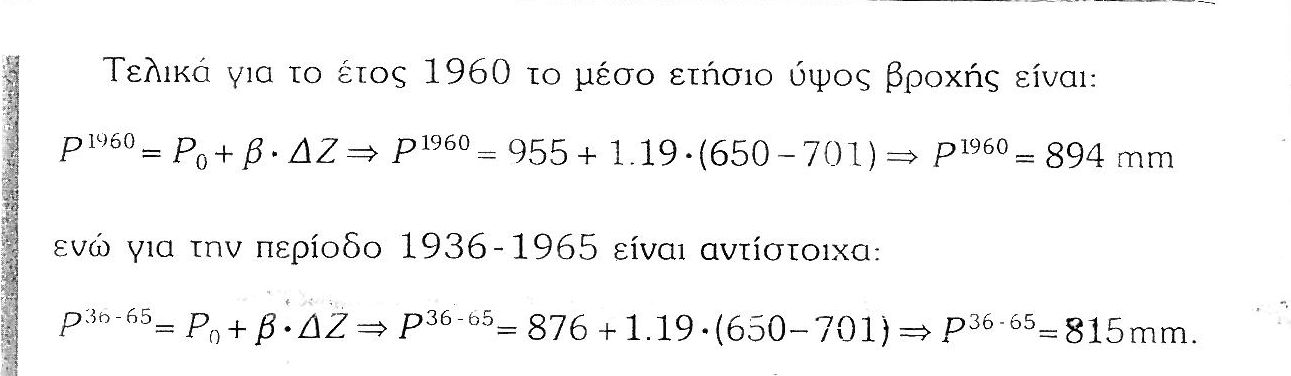 Εικονικό μέσο υψόμετρο
Κατά Thiessen
Διαφορά εικονικού υψομέτρου με πραγματικό μέσο υψόμετρο λεκάνης
(δεδομένα άσκησης)
Ανομοιγένεια
Διόρθωση
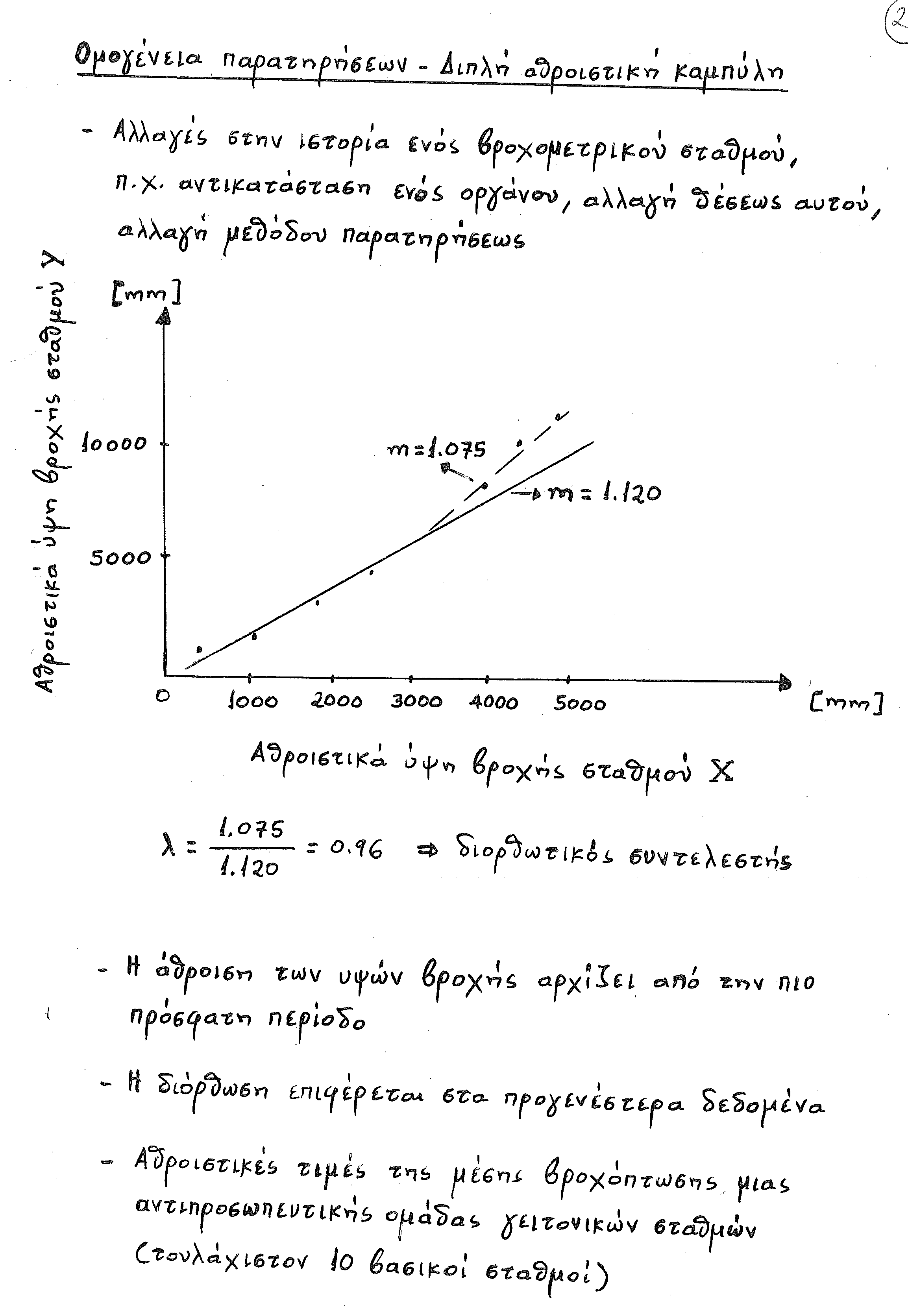 Χρυσάνθου, 2013
Αντί γραμμικής παλινδρόμησης(συμπλήρωση δεδομένων)μέθοδος των τριών
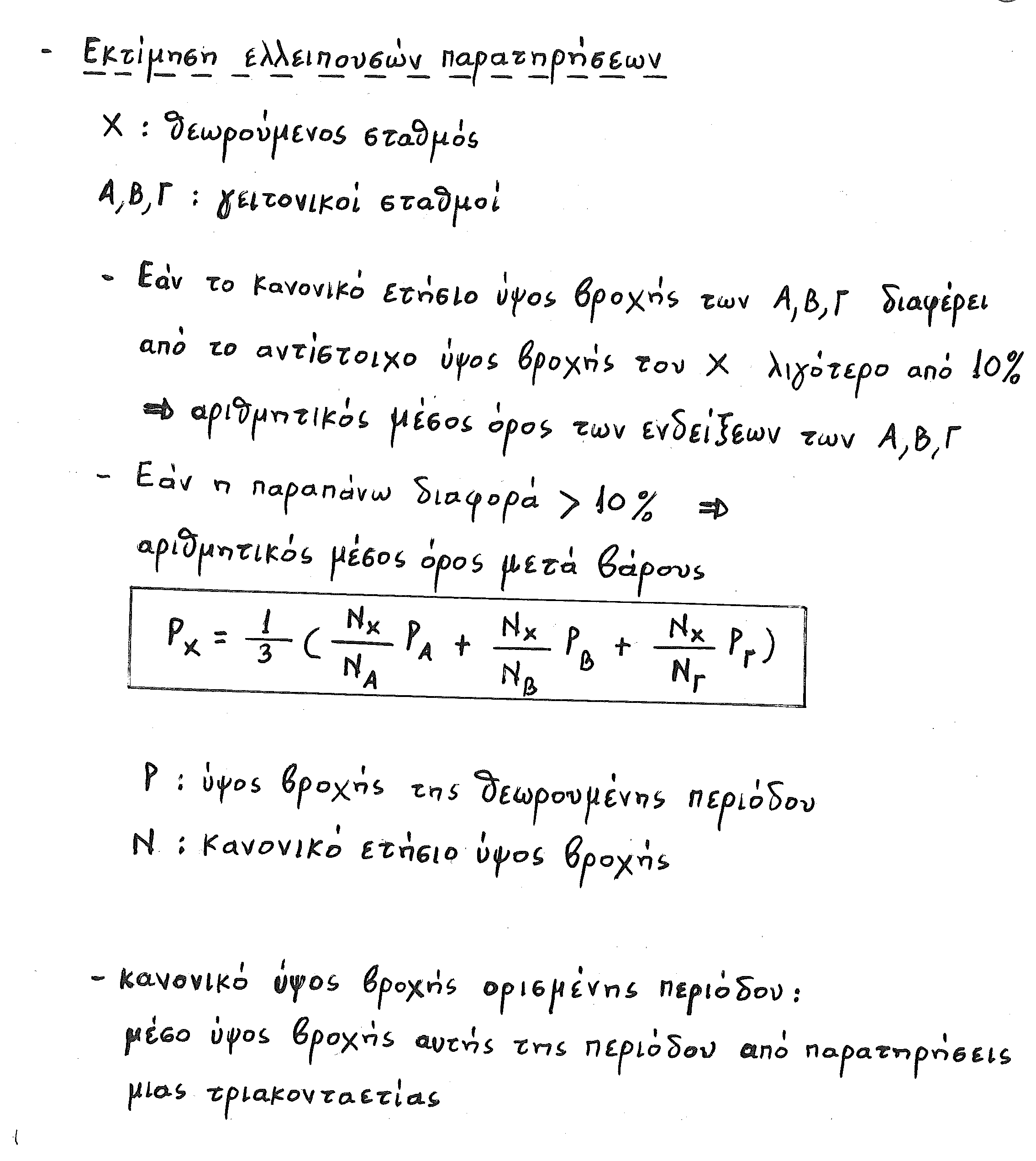 Ιστορικά δεδομένα:  ΝΧ  (αντιστοιχεί σε)   ΝΑ
                                      ?                                     PA
------------------------------------------------------------
                                     ?= ΝΧ PA/ ΝΑ
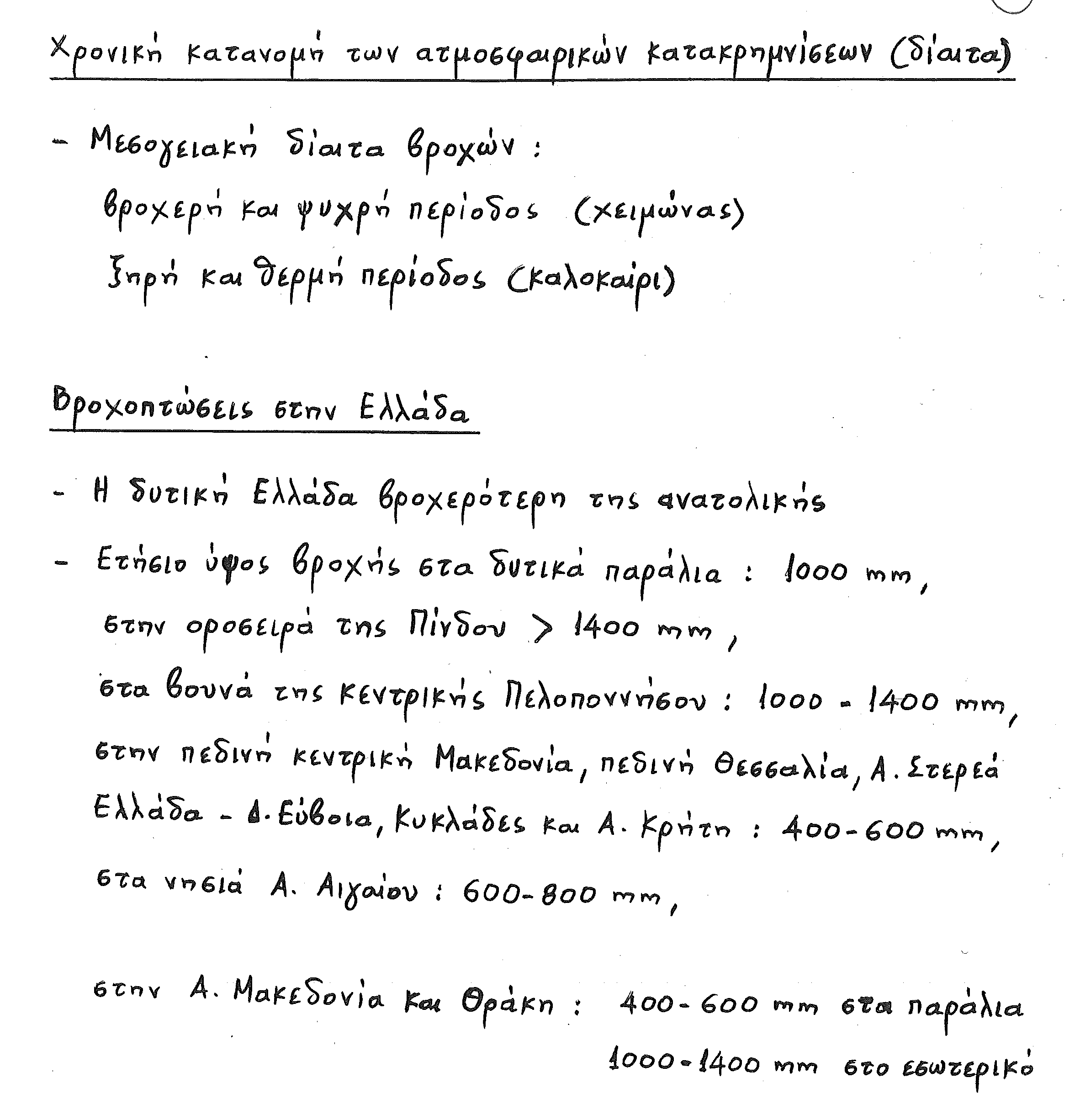 Χρυσάνθου, 2013
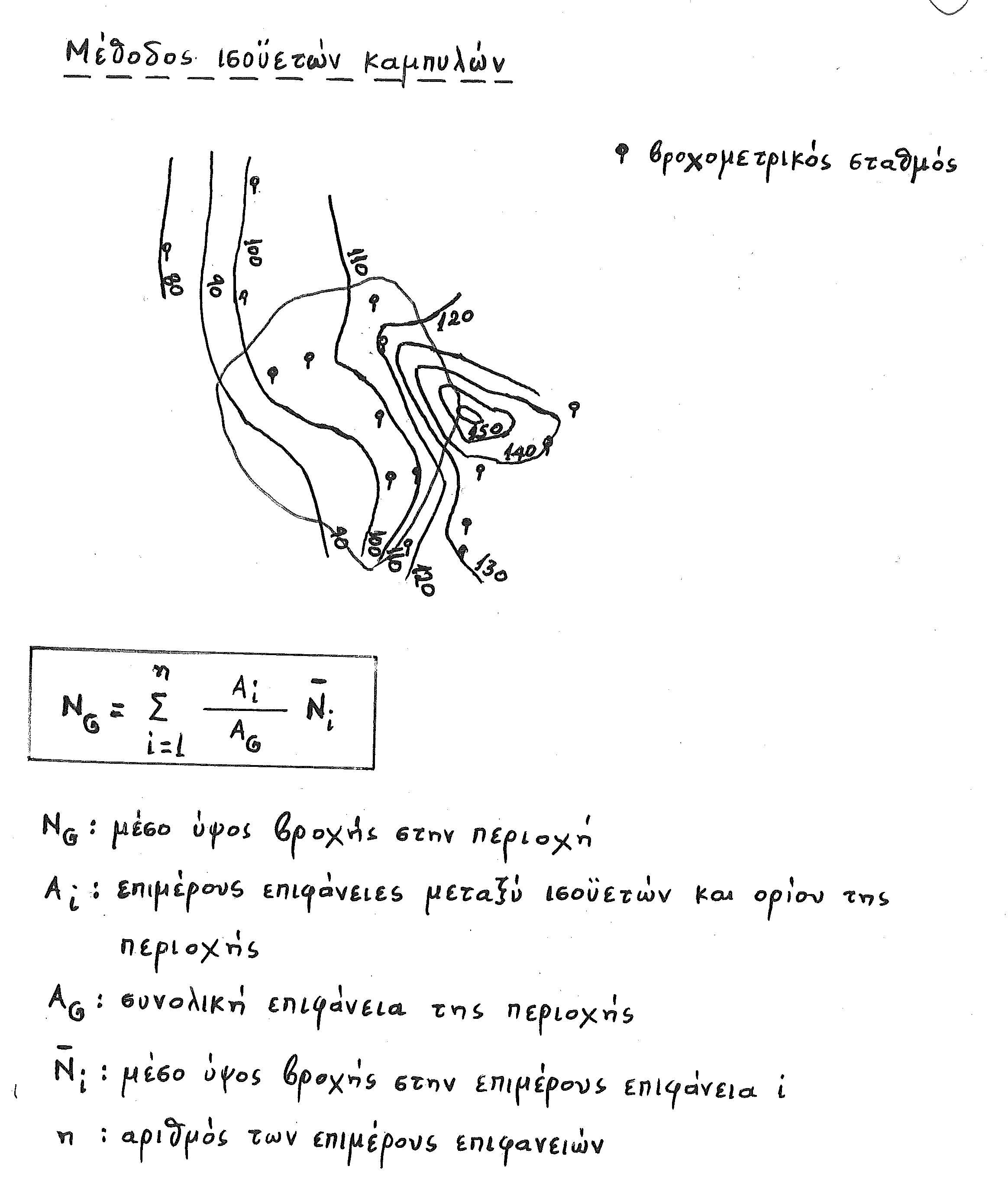 Άλλη μέθοδος
Μέθοδος ισοϋετών

Μέσο ύψος μεταξύ δύο ισοϋετών
Επιφάνεια μεταξύ δύο ισοϋετών

(εκτός άσκησης)
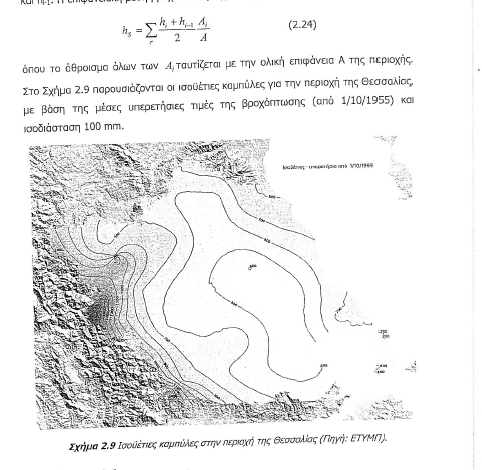 Μιμίκου, 2013
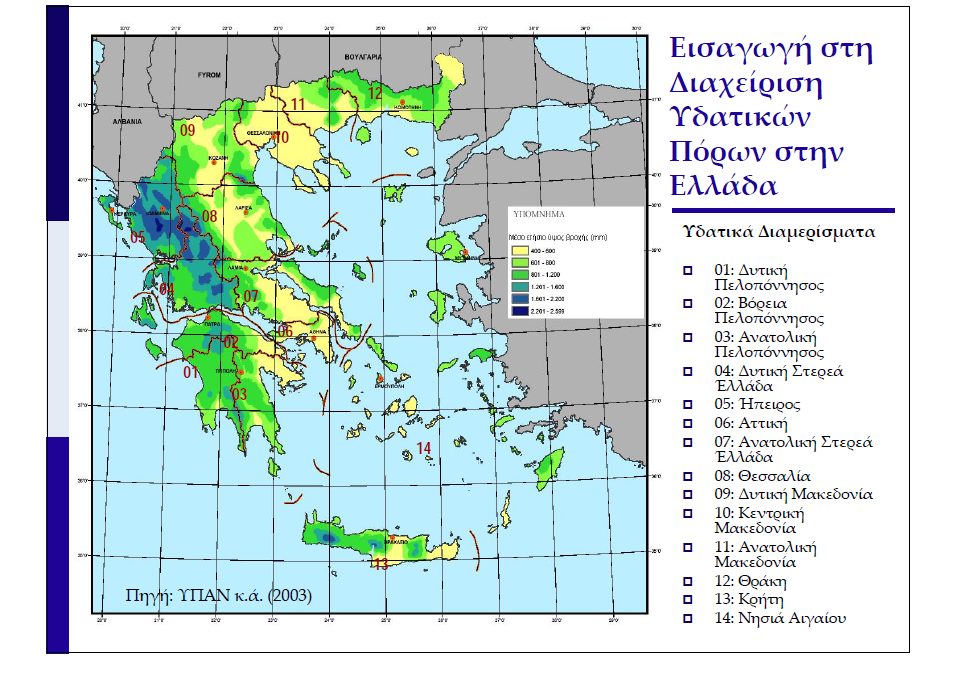 Κουτσογιάννης , 2013
ΛΕΚΑΝΗ ΑΠΟΡΡΟΗΣ
Η περιοχή της επιφάνειας της γης που περικλείεται από τον υδροκρίτη

Το όριο μεταξύ δύο γειτονικών λεκανών απορροής  υδροκρίτης

Στην περιοχή αυτή συγκεντρώνονται τα ατμοσφαιρικά κατακρημνίσματα, που στη συνέχεια καταλήγουν σε ένα κεντρικό σύστημα απομάκρυνσής τους. Το σύστημα αυτό μπορεί να είναι ένα ποτάμι, που καταλήγει στη θάλασσα, ένας χείμαρρος, μία καταβόθρα ή μία λίμνη όπου το νερό συγκεντρώνεται και εξατμίζεται ή απορροφάται από το έδαφος.  

Σε κάθε διατομή υδατορέματος αντιστοιχεί μία λεκάνη απορροής (ή υπολεκάνη για ακρίβεια)

Για λόγους διευκόλυνσης (σε κατανεμημένα μοντέλα) η λεκάνη υποδιαιρείται σε επιμέρους υπολεκάνες

Μετασχηματισμός βροχής σε απορροή …στη λεκάνη απορροής

2000/60/ΕΚ Διαχείριση σε επίπεδο λεκάνης απορροής (σύστημα)
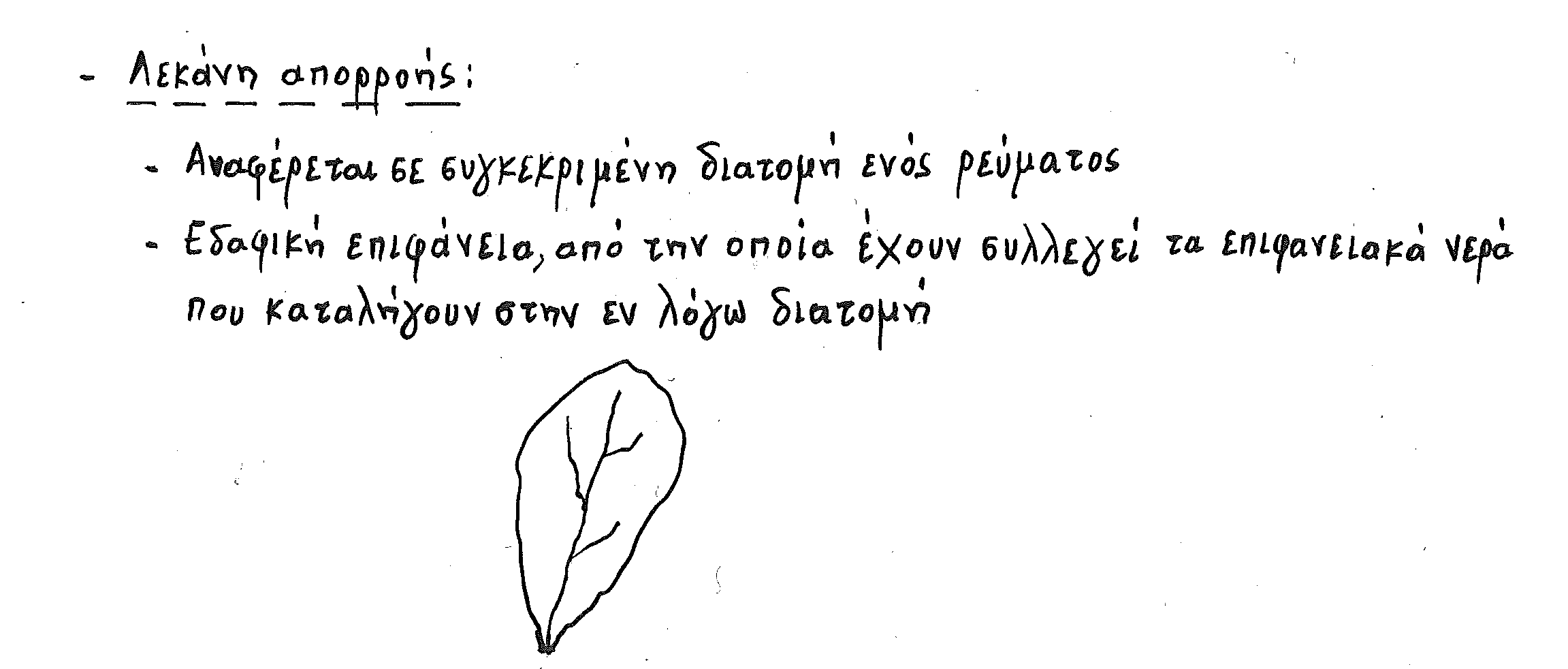 Μετασχηματισμός βροχόπτωσης σε απορροής  στα πλαίσια της λεκάνης απορροής
ΥΔΡΟΚΡΙΤΗΣ
Η νοητή γραμμή που συνδέει τα ψηλότερα σημεία των υψωμάτων της επιφάνειας του εδάφους και διαχωρίζει τη ροή των όμβριων υδάτων.
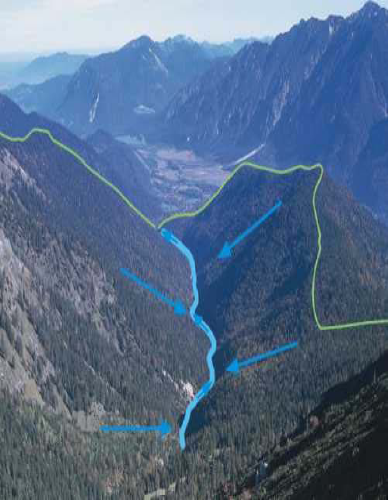 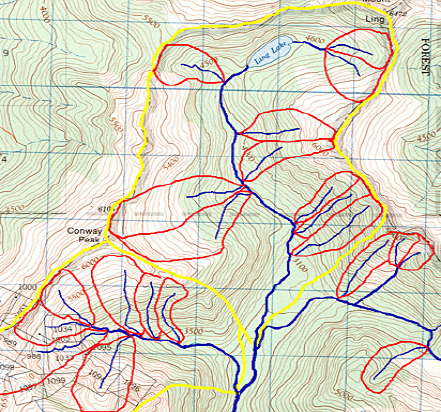 Εννοιολογικά μοντέλα υδατικού ισοζυγίου συνεχούς χρόνουλεκάνης απορροής
Ανάλογο ταμιευτήρα (εδαφική υγρασία)
Αν η βροχόπτωση είναι μεγαλύτερη από τη δυνητική εξατμισοδιαπνοή λεκάνης τότε ο ταμιευτήρας γεμίζει. Αφού γεμίσει έχουμε υπερχείλιση σε επιφανειακή απορροή και υπόγεια διήθηση. Η δυνητική εξατμσιδιαπνιοή είναι ίση με την πραγματική. 
Όταν η βροχόπτωση είναι μικρότερη από τη δυνητική εξατμισοδιαπνοή ο ταμιευτήρας αδειάζει (μηδενική διήθηση και απορροή). Η πραγματική εξατμσιδιαπνιοή είναι  προφανώς μικρότερη από  τη δυνητική
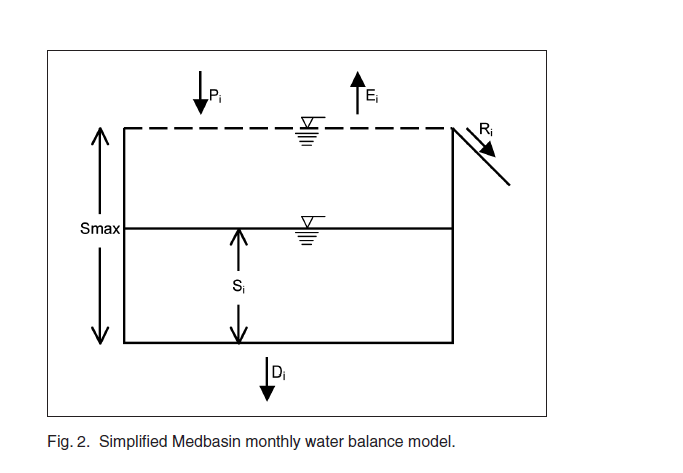